Könyvajánló felsősöknek
avagy,
mit olvassak tízen túl…



Készítették: 	
Burkusné Riba Liliána
Déri Adrienn
Takácsné Giczi Hajnalka

2023.01.18.
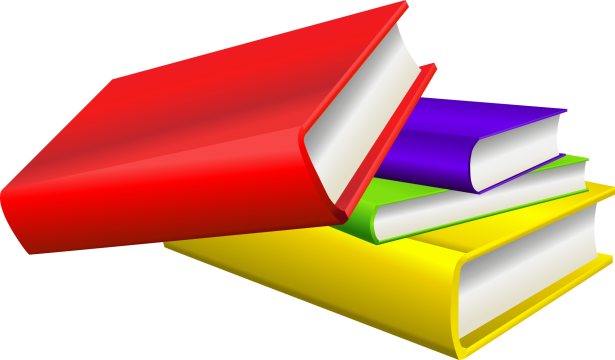 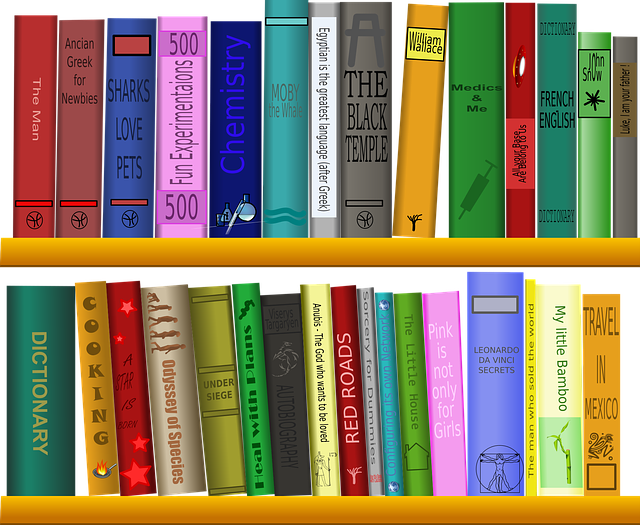 Deák Ferenc Megyei és Városi Könyvtár
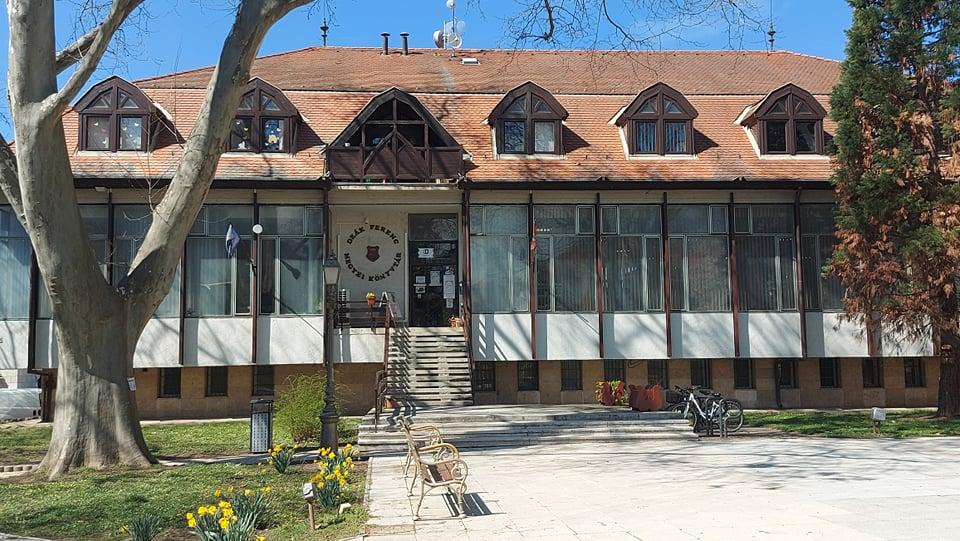 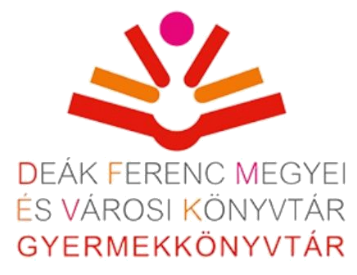 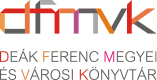 Deák Ferenc Megyei és Városi Könyvtár gyermekkönyvtára
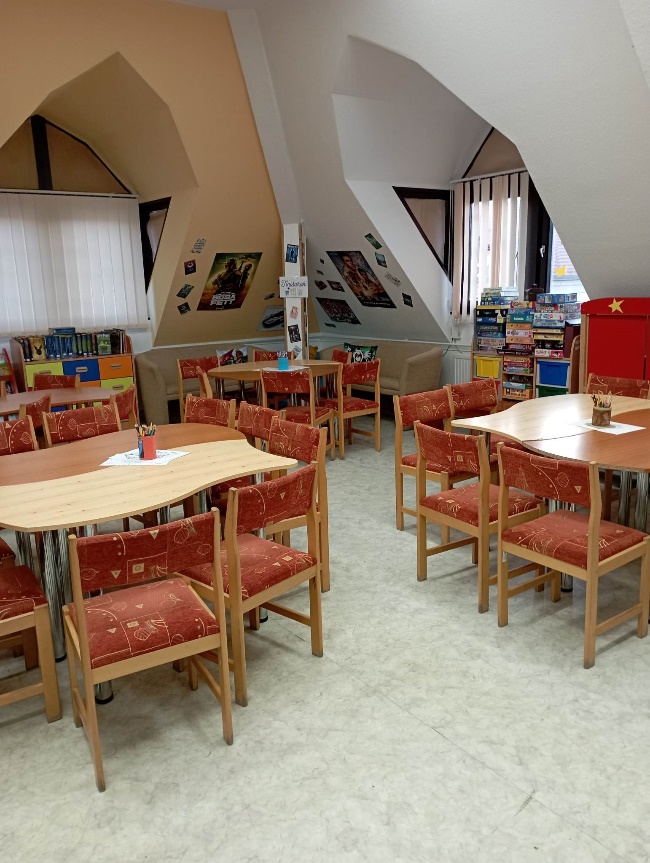 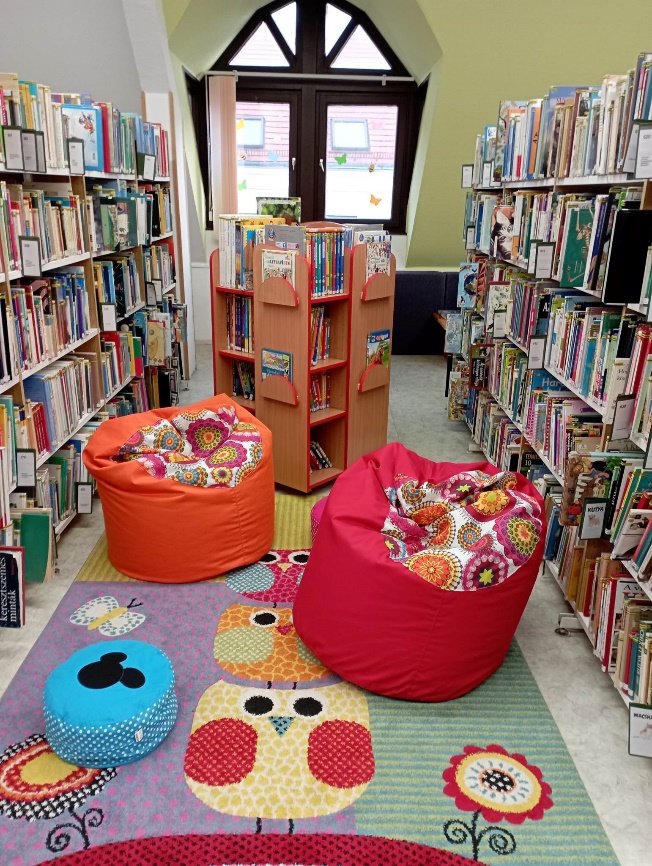 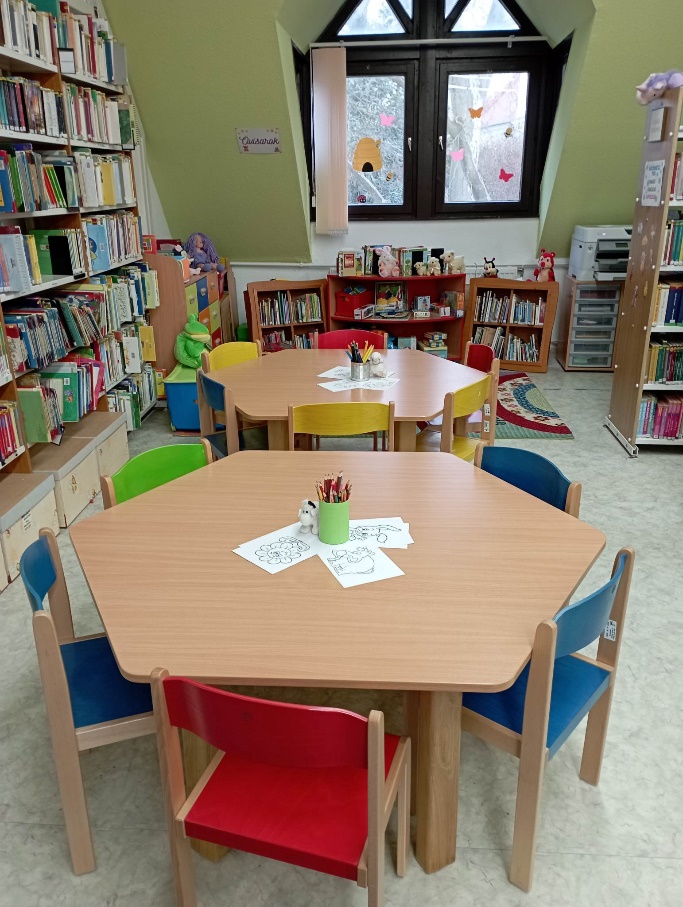 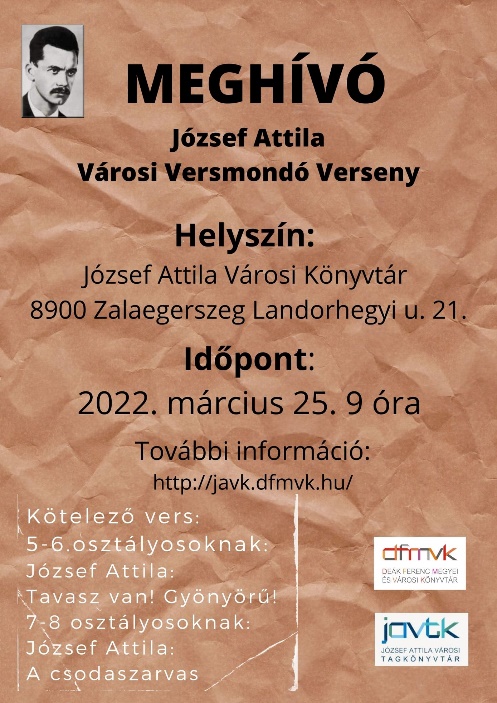 Rendezvények, programok
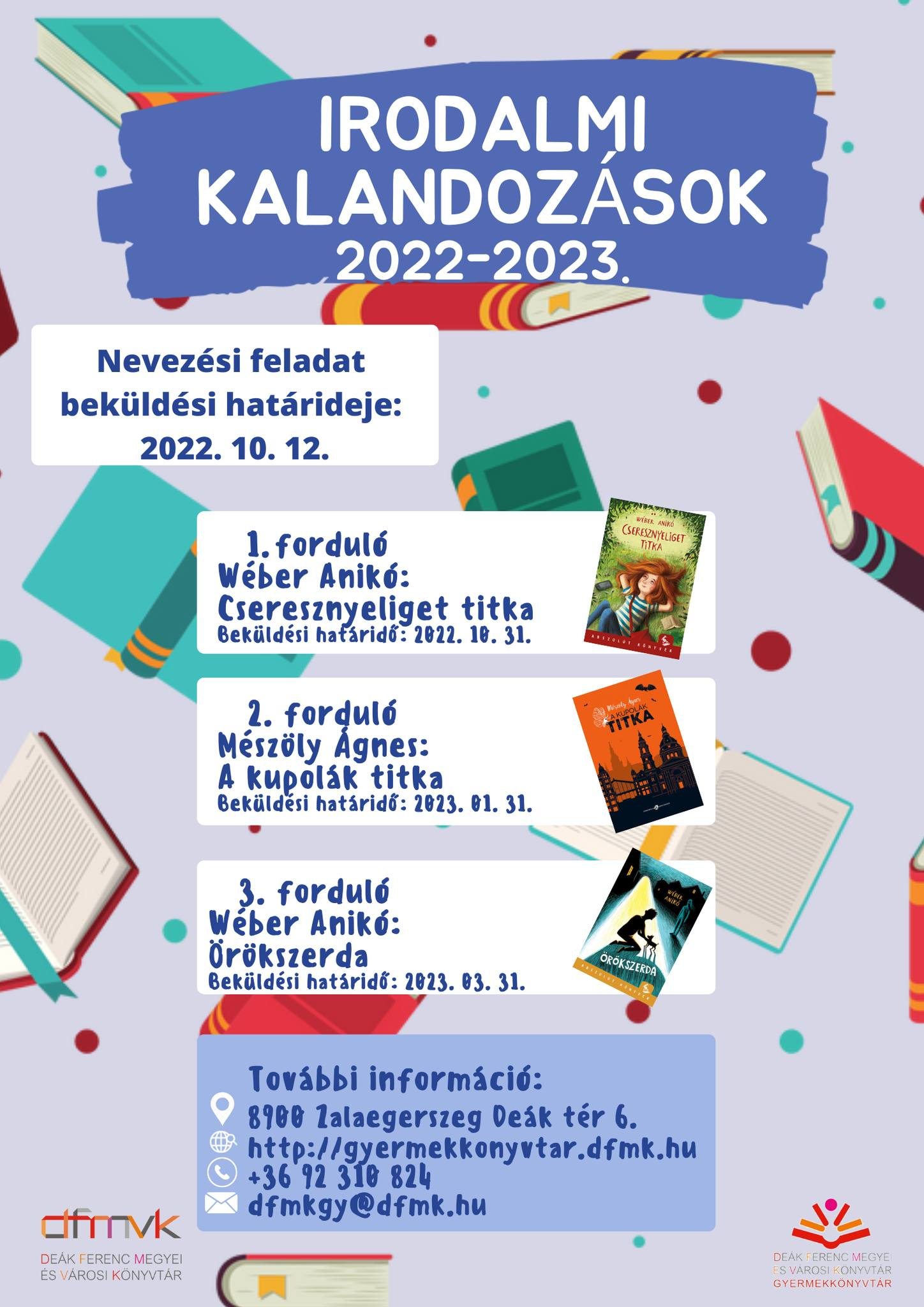 Versmondó versenyek
Irodalmi kalandozások - irodalmi vetélkedő
Író-olvasó találkozó
Pályázatok (farsang, halloween)
Foglalkozások gyermekcsoportoknak
Deák-terasz
Tappancs Barkácsműhely
Könyvajánló
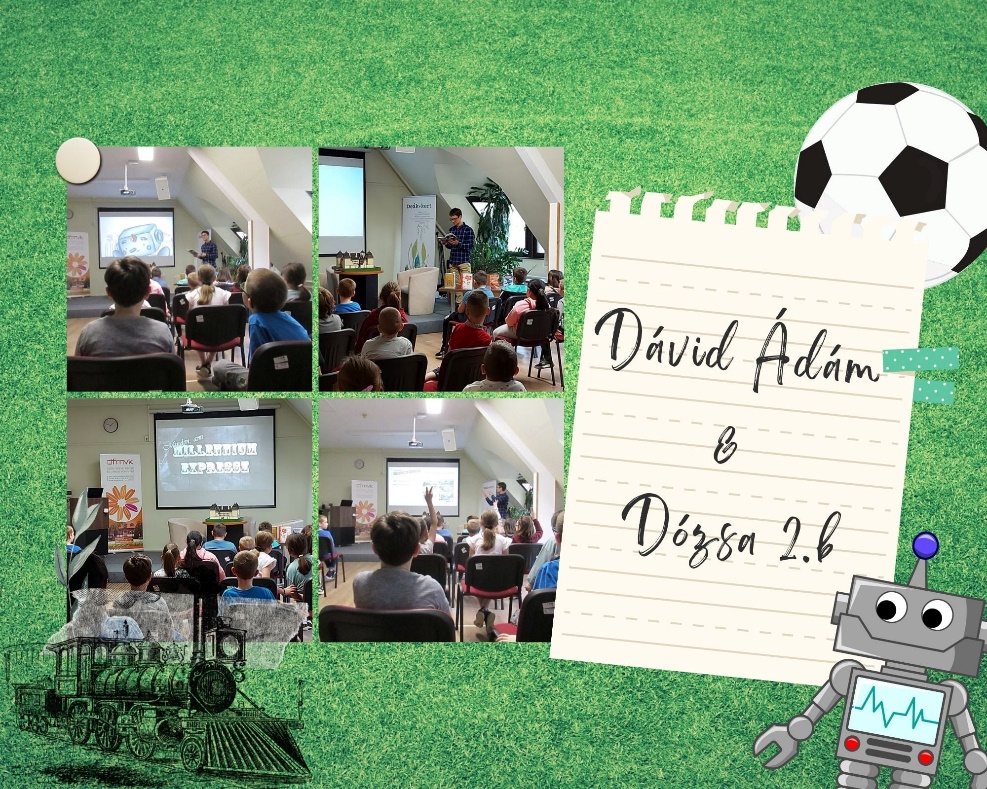 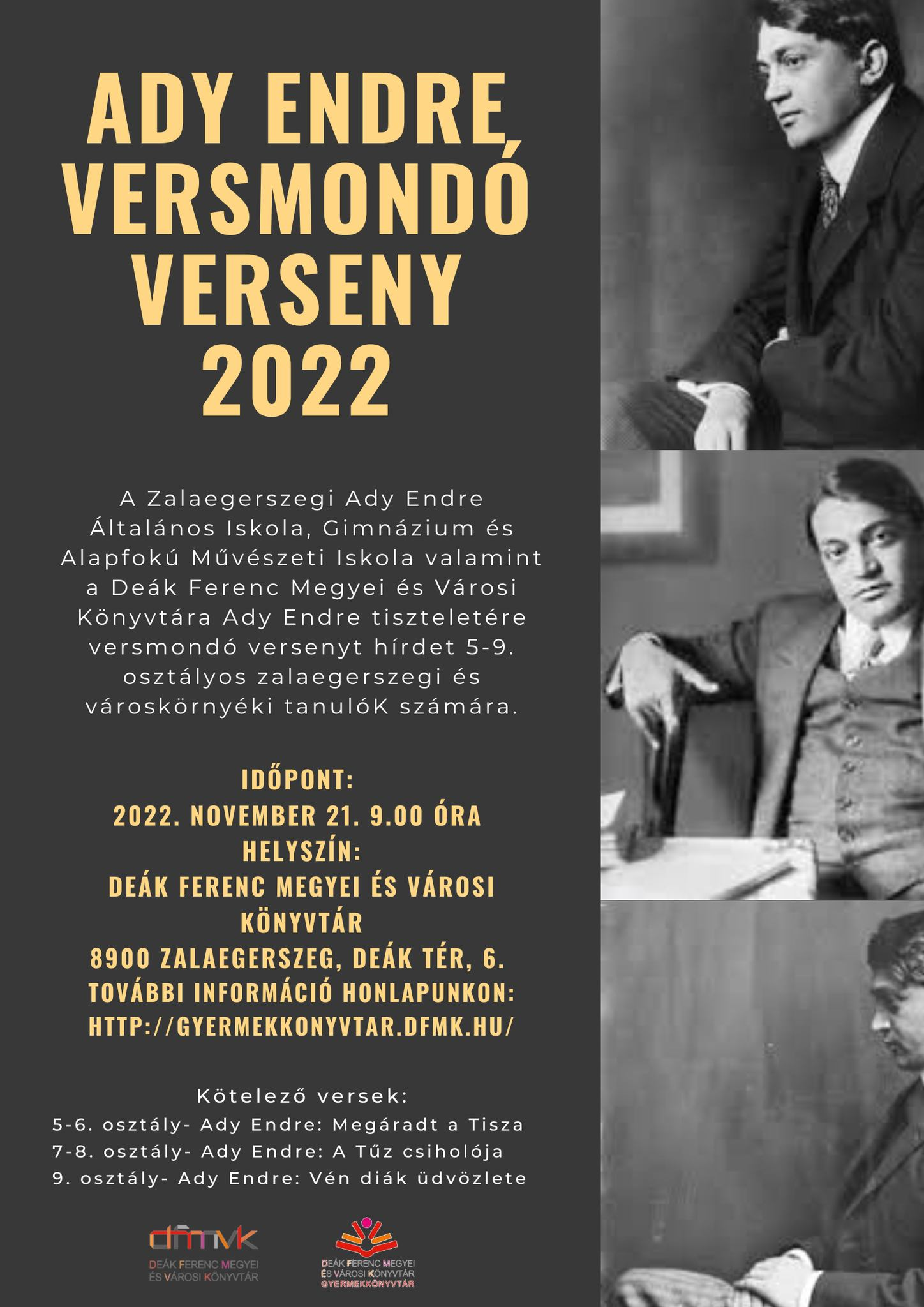 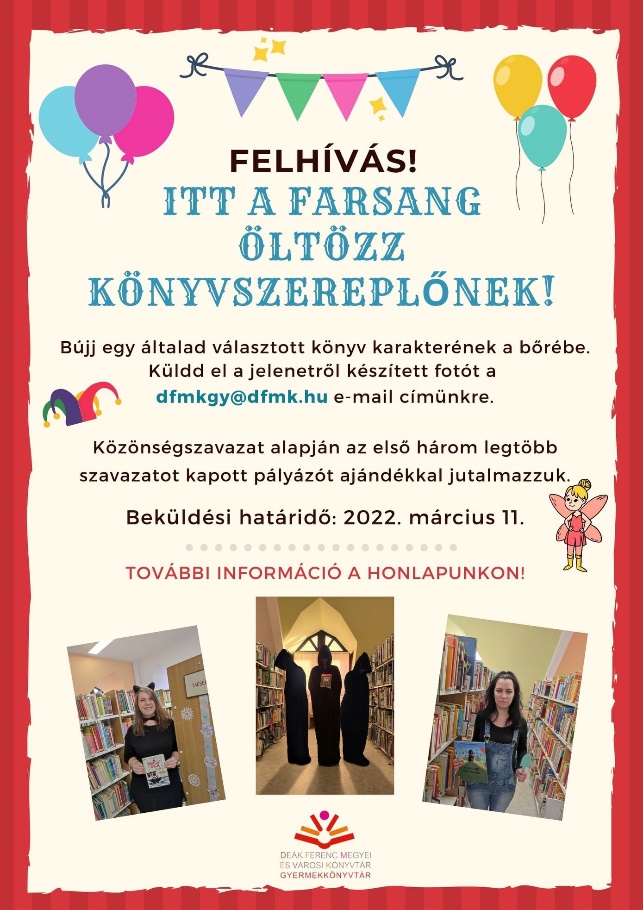 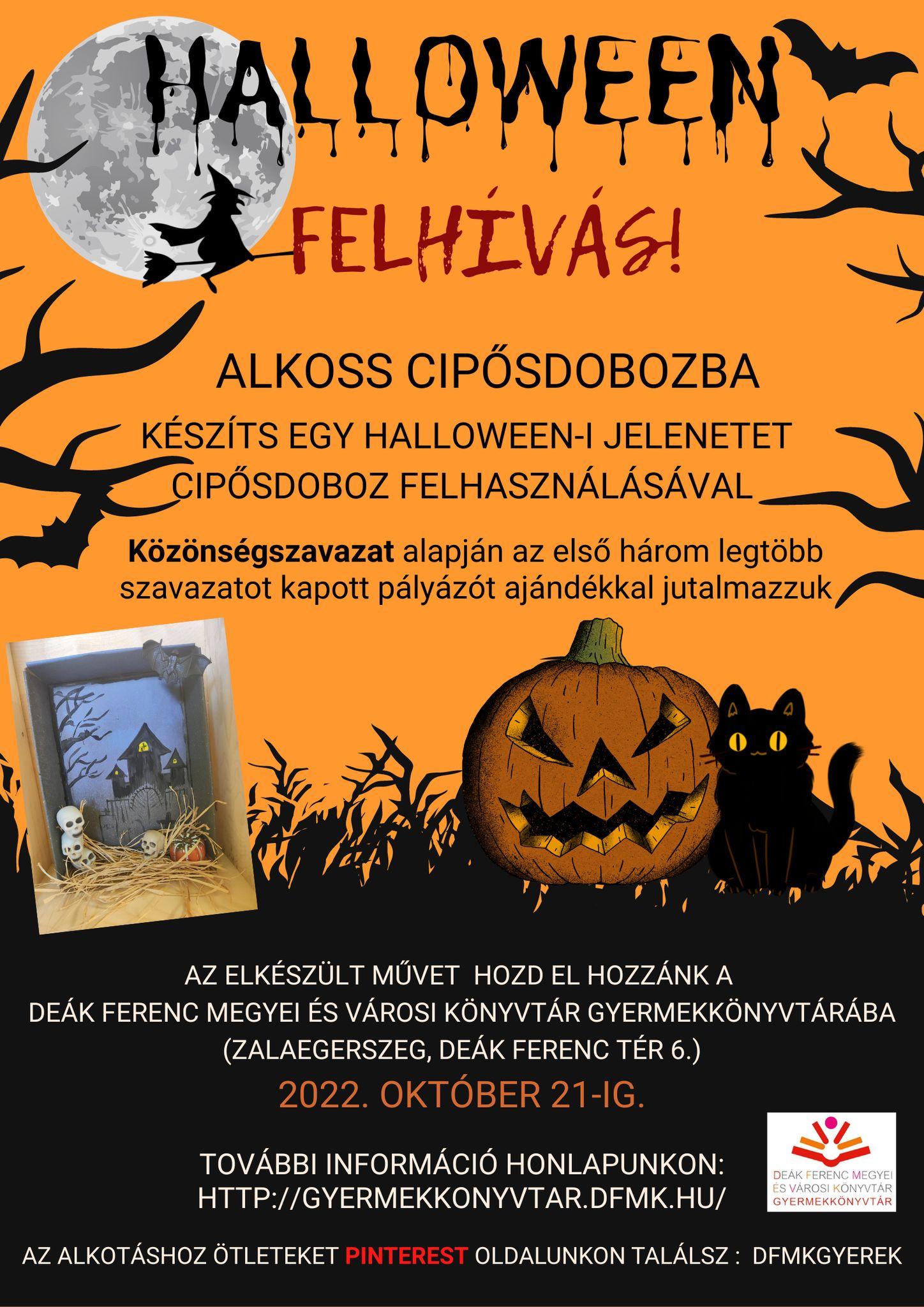 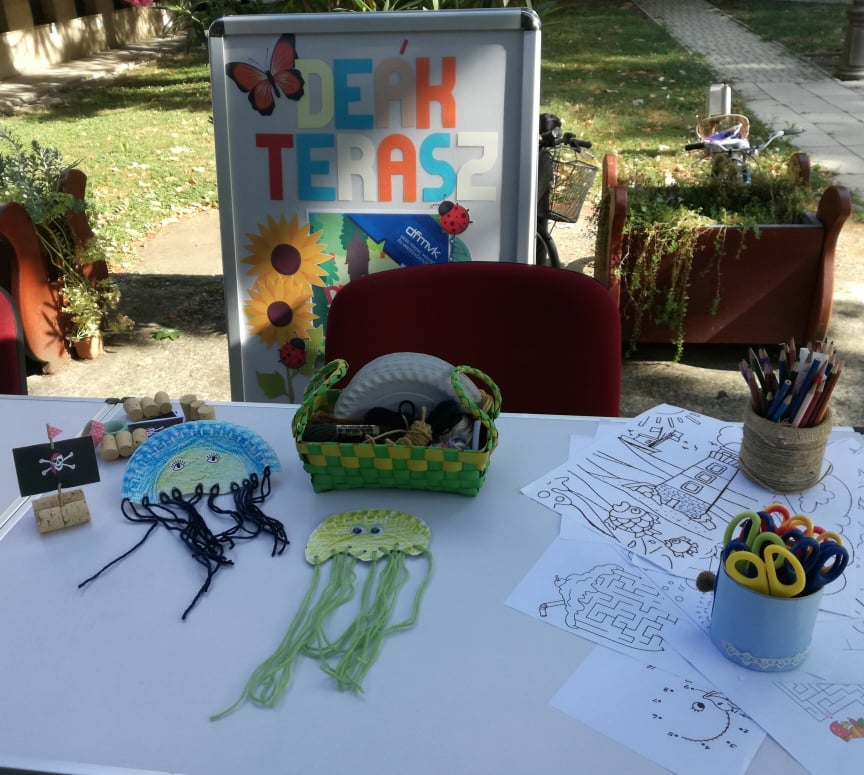 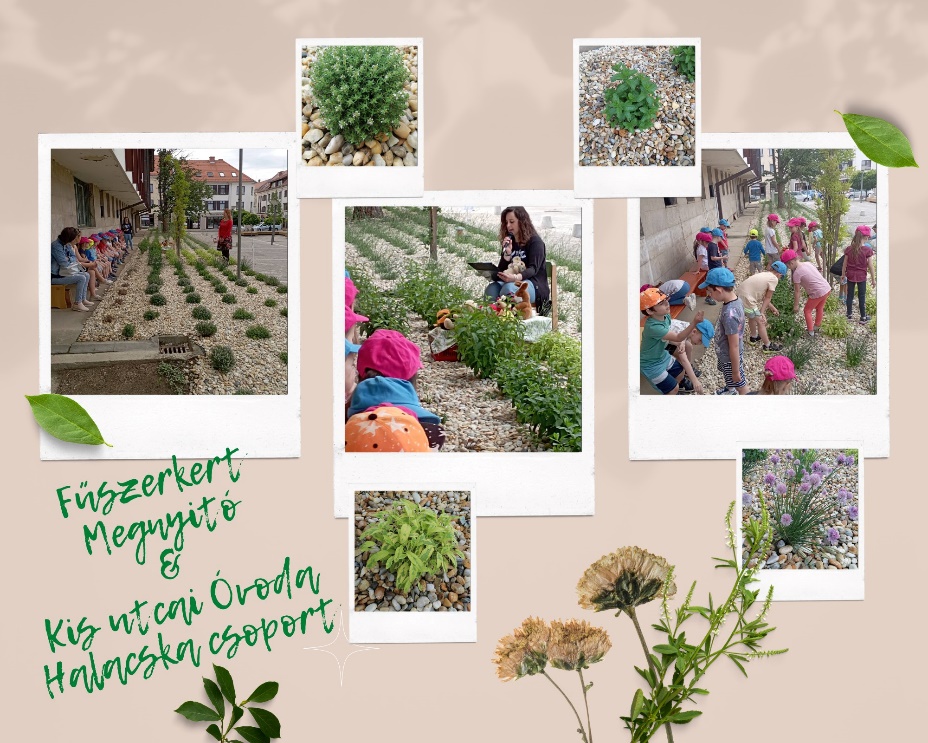 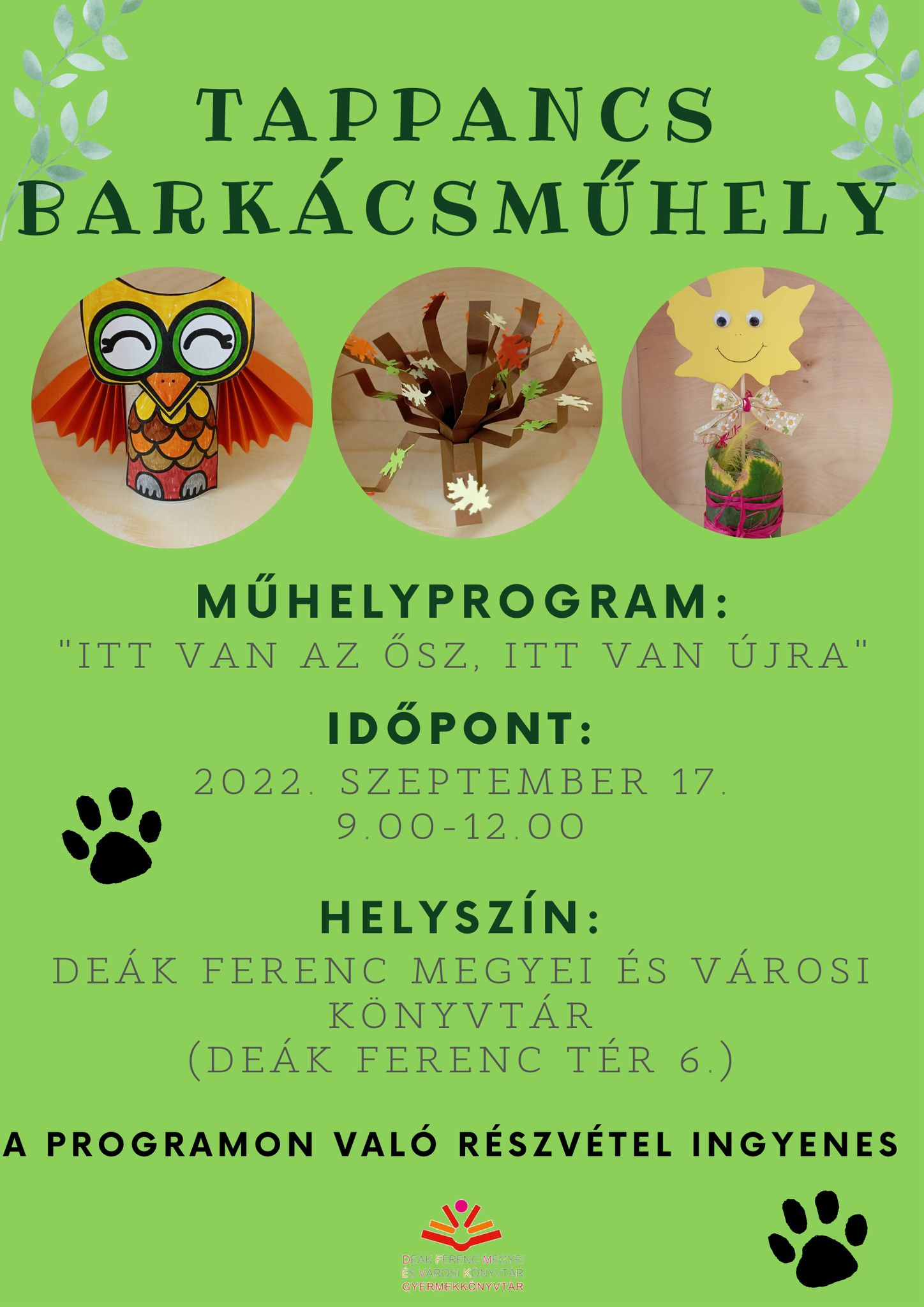 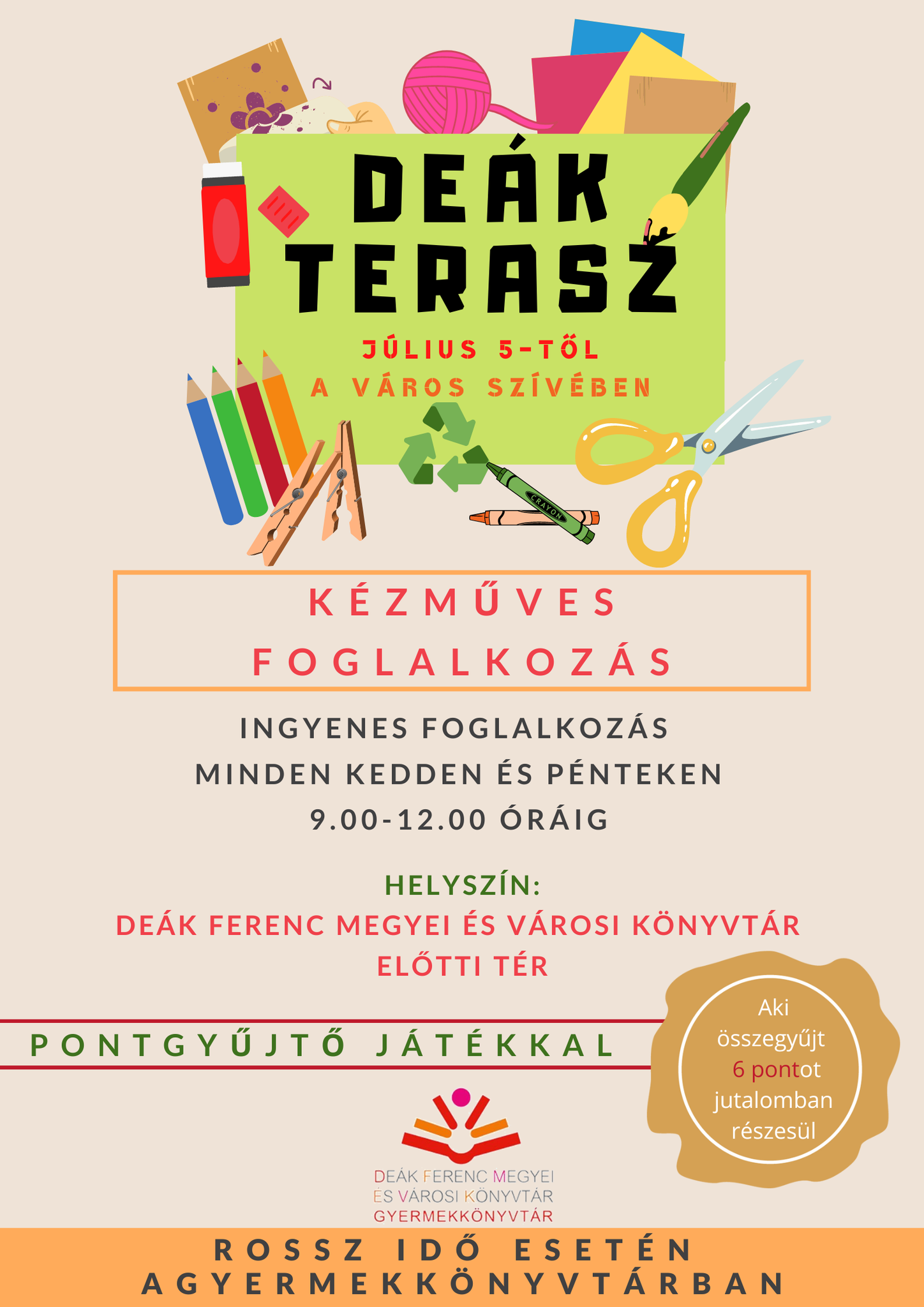 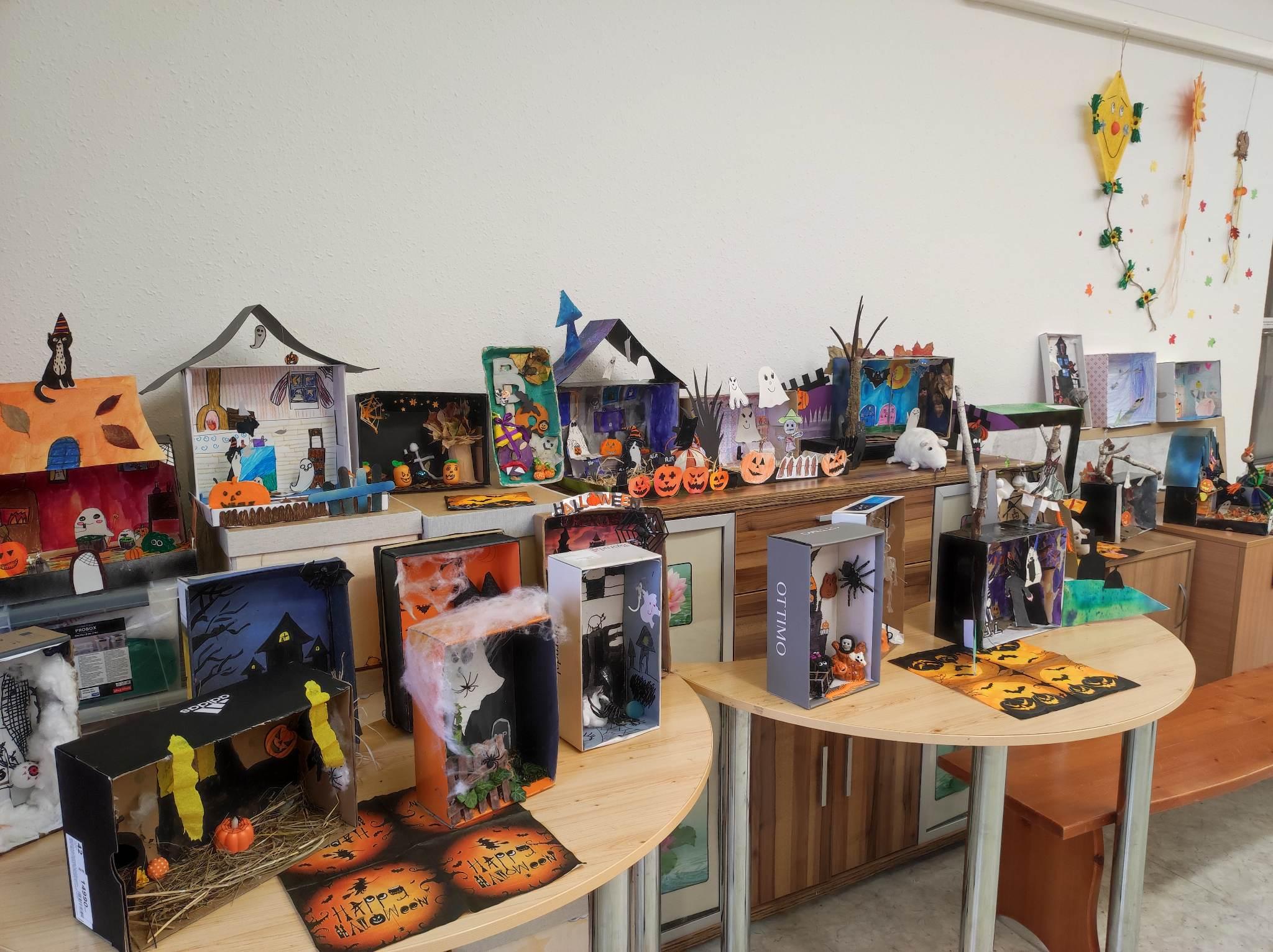 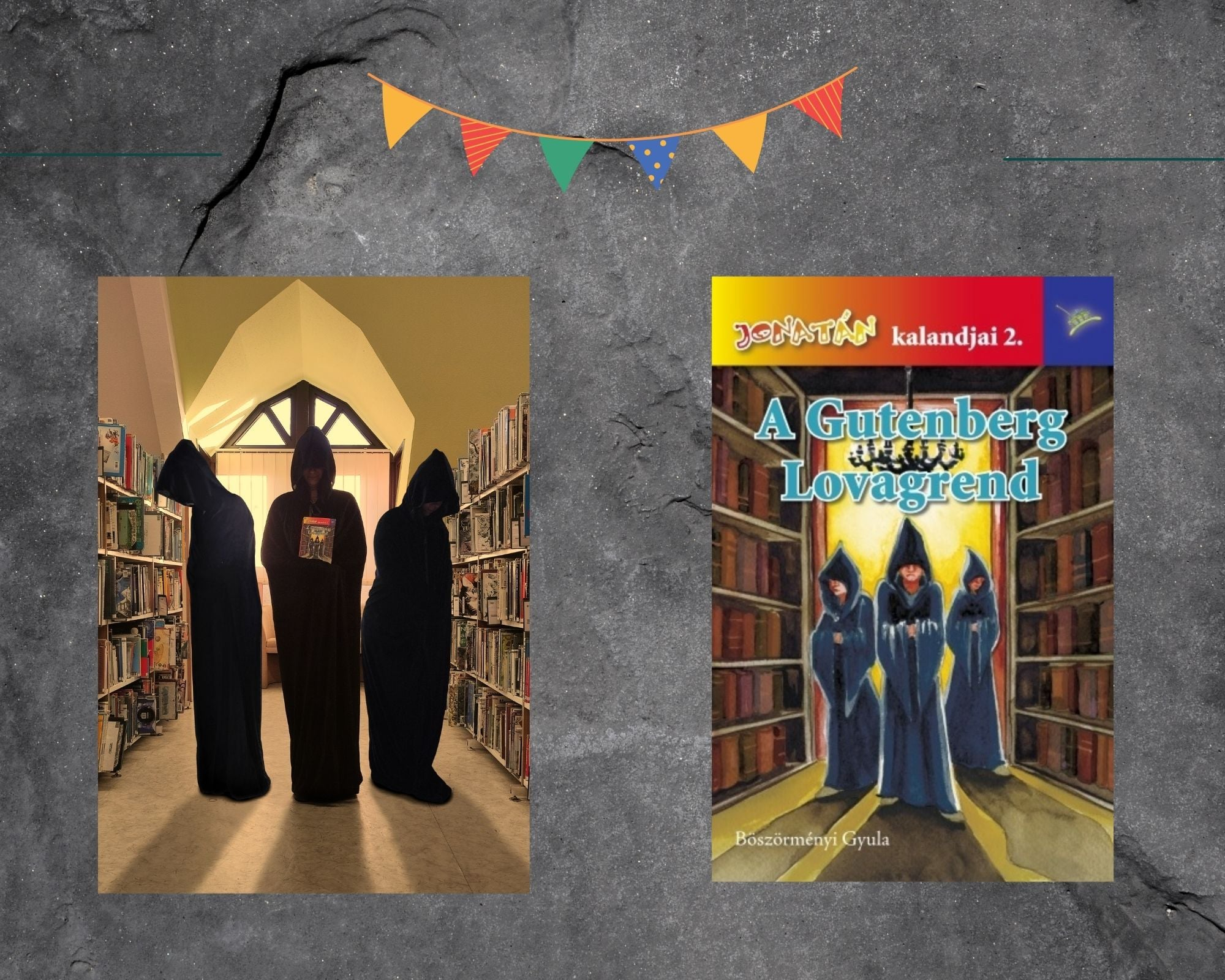 Olvasó Lurkó
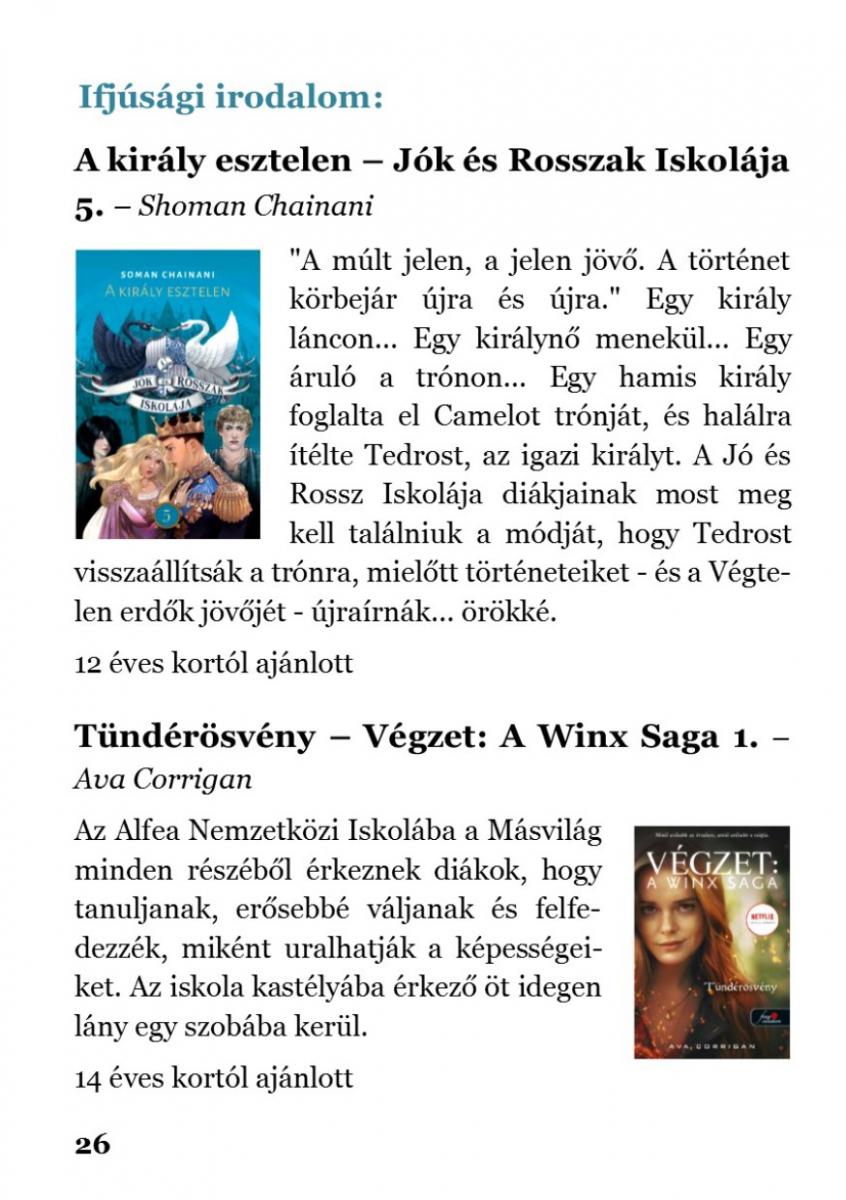 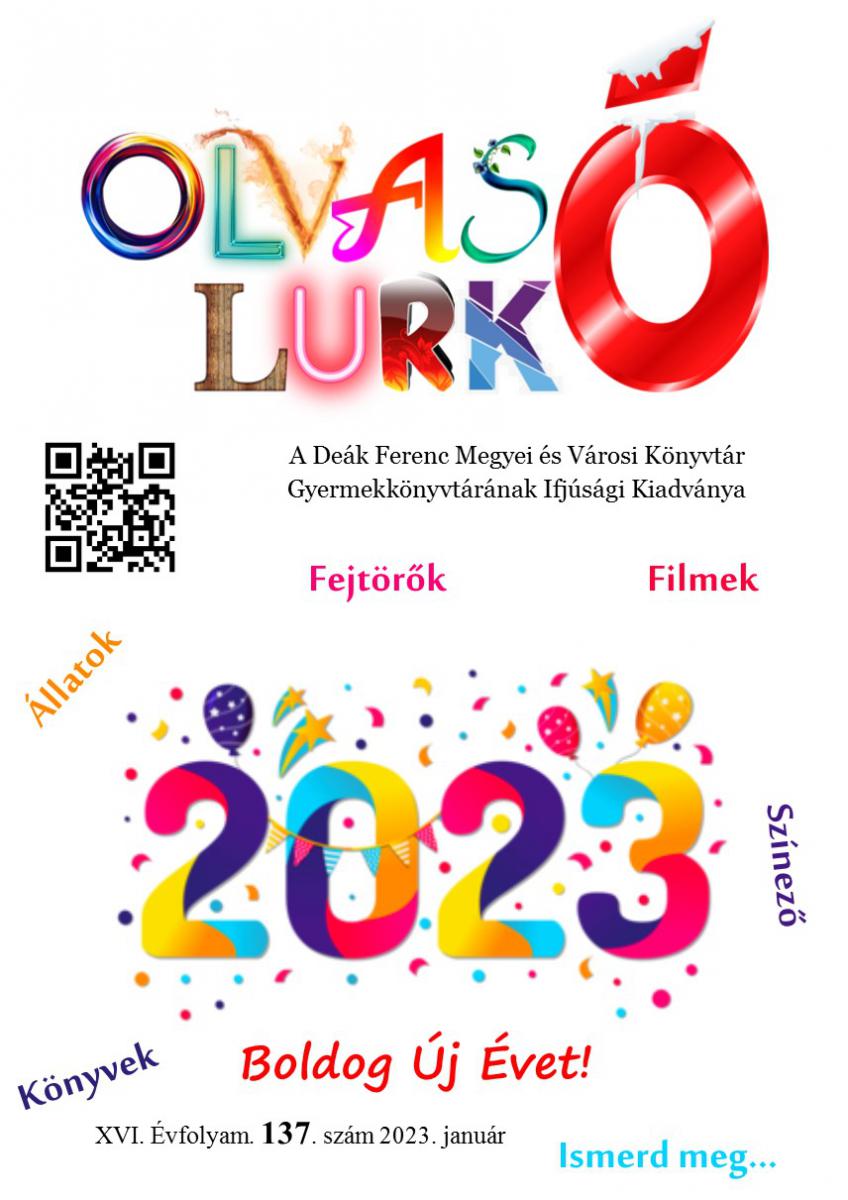 Könyvajánló a gyermekkönyvtárból
Legnépszerűbb könyveink 9-10 éveseknek
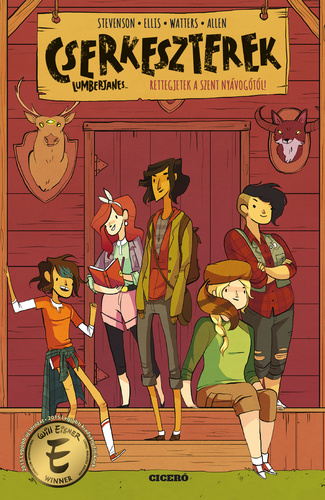 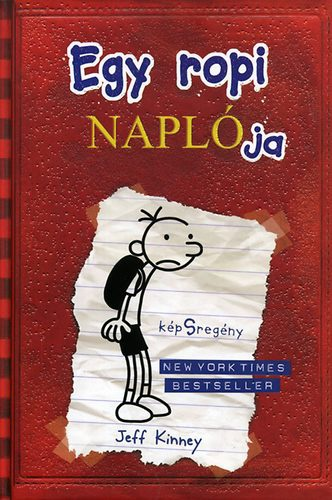 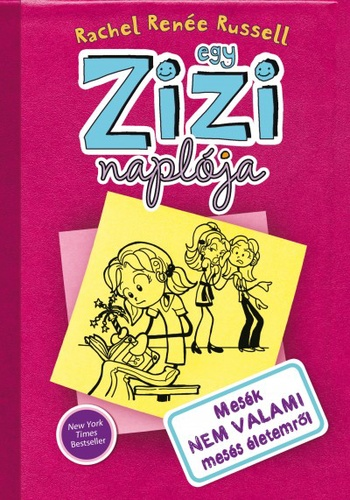 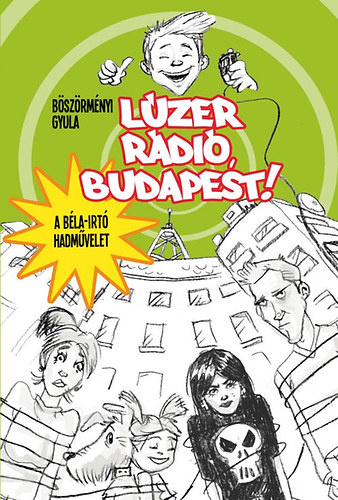 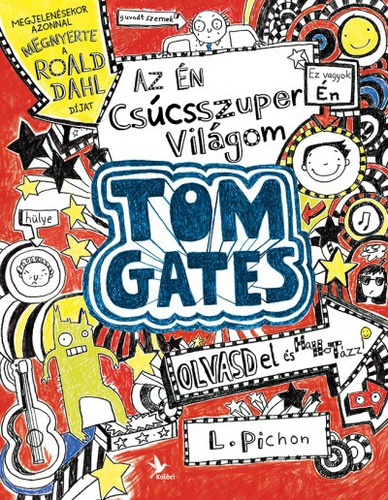 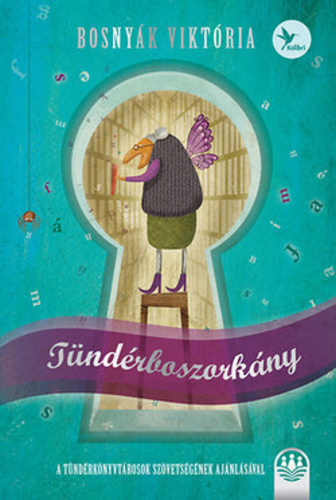 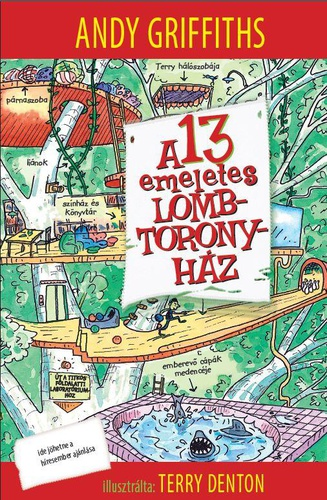 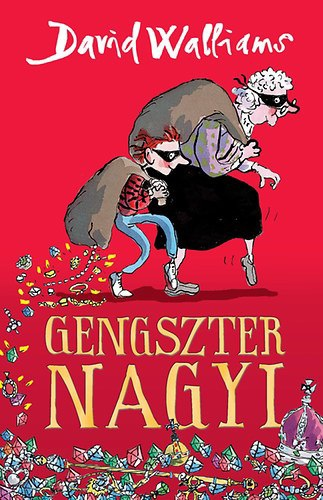 Kiskamaszoknak (9-12 év)
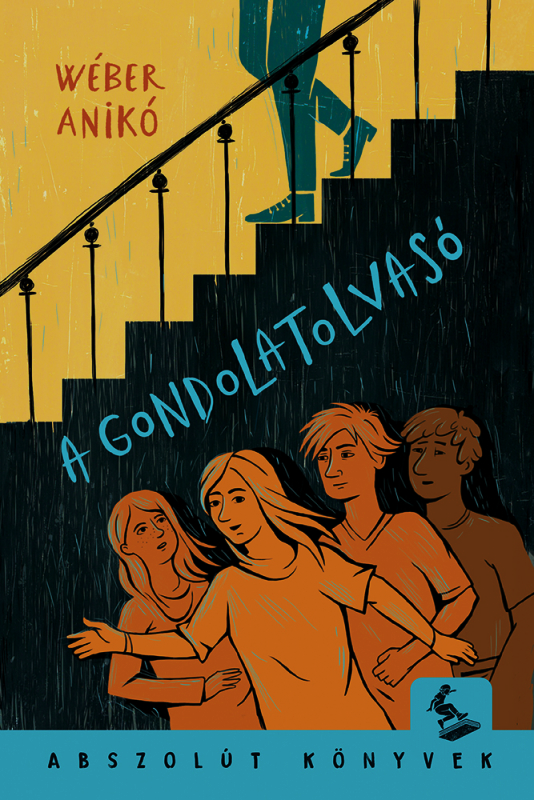 https://www.pagony.hu
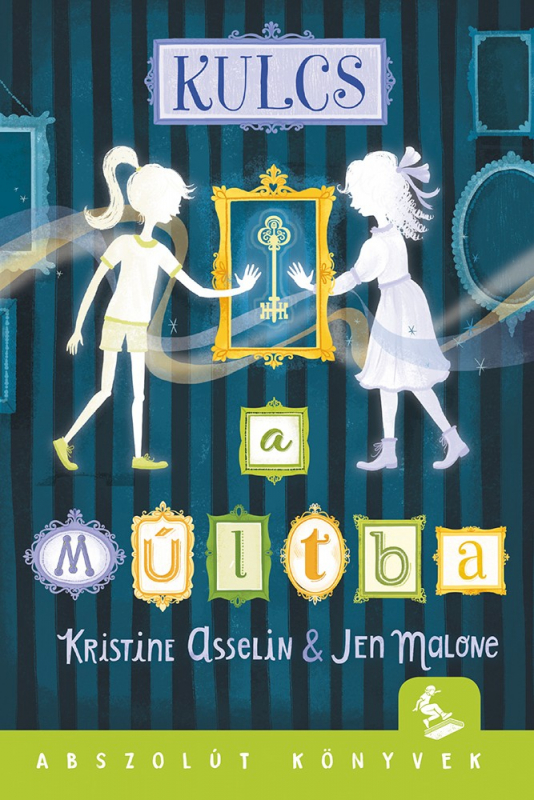 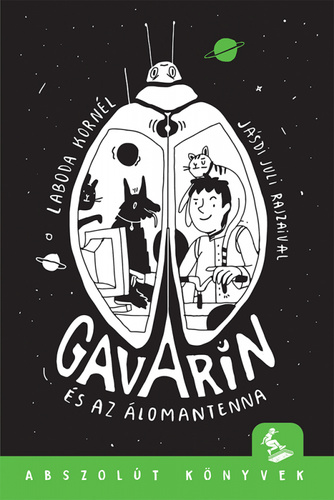 Izgalmas
Vicces
Róluk és hozzájuk szólnak
Komoly témákat is feldolgoznak
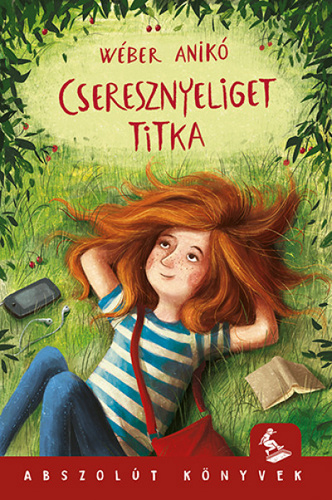 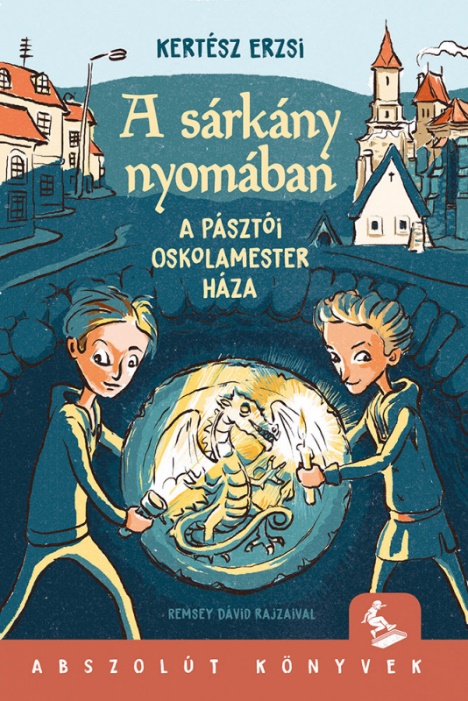 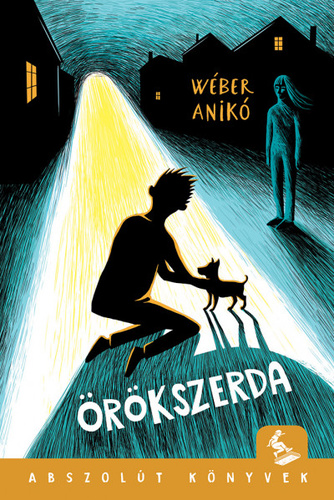 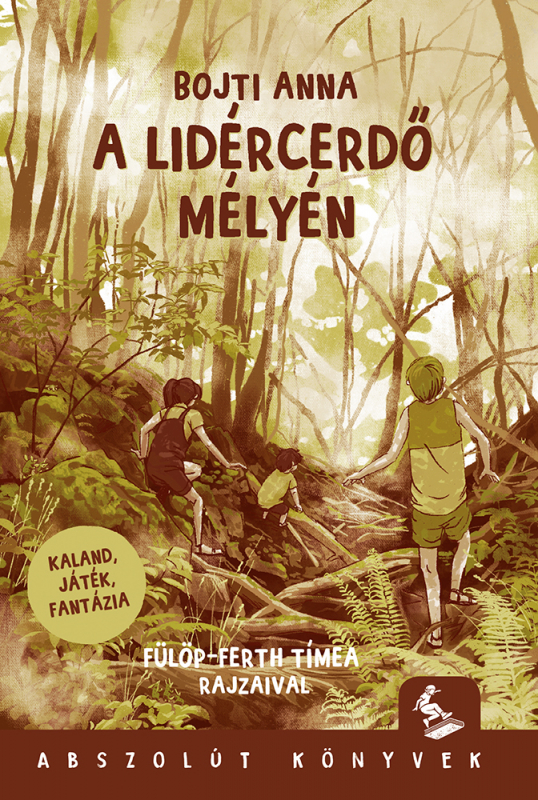 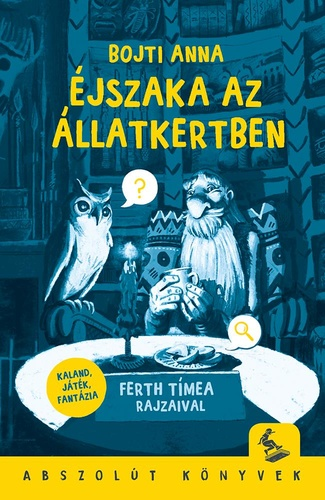 10-14 éves korosztály
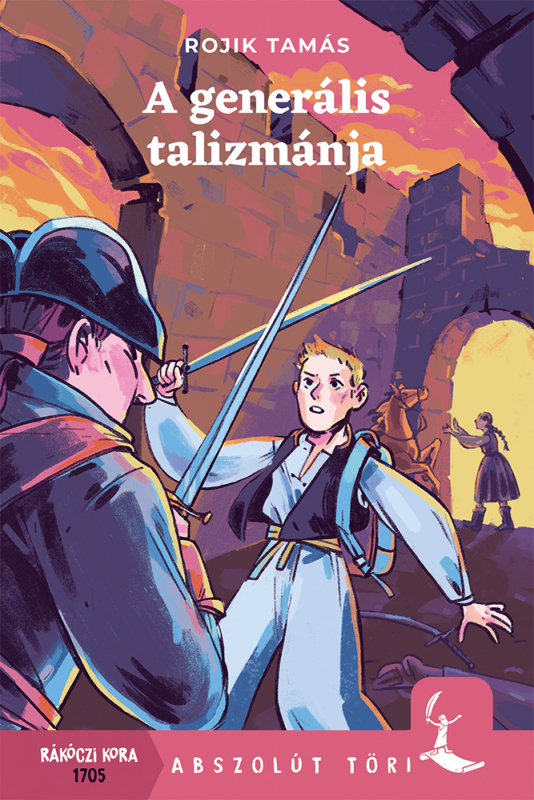 https://www.pagony.hu
Pagony sorozat
Magyar történelem fontos pillanatai, korszakai, szereplői
Fordulatos kalandregények
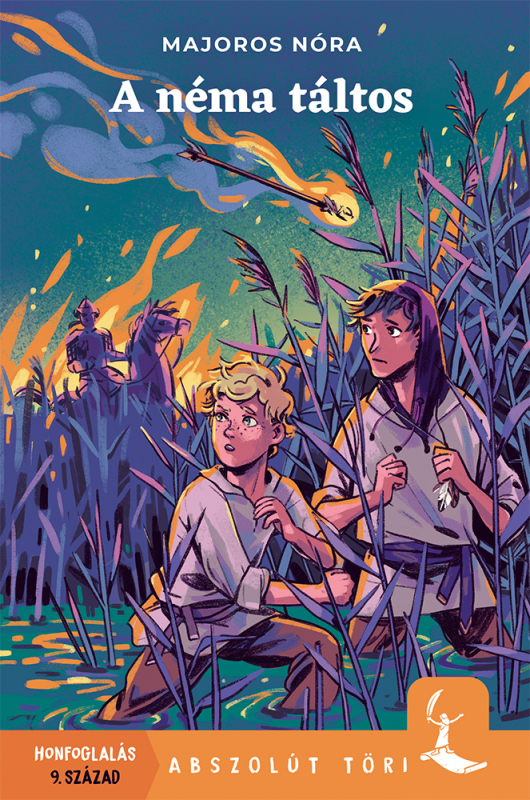 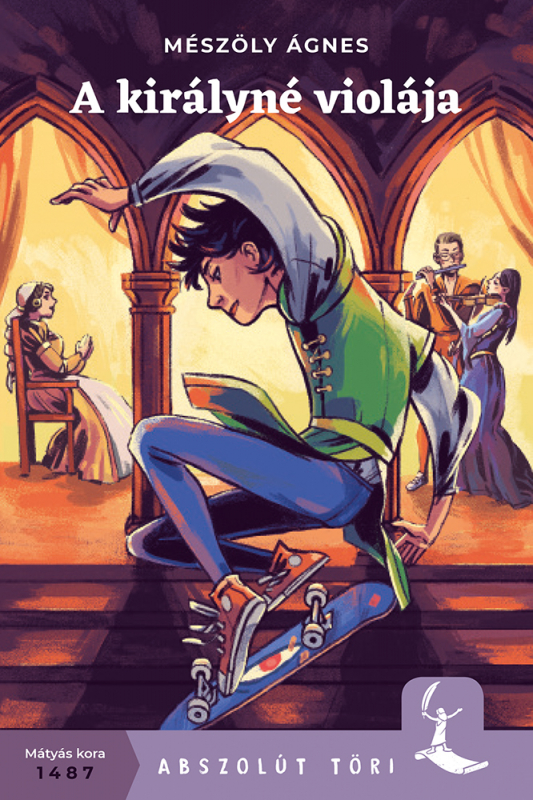 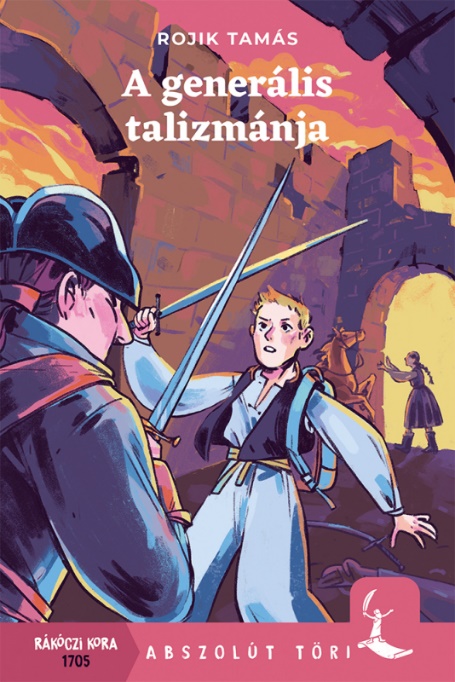 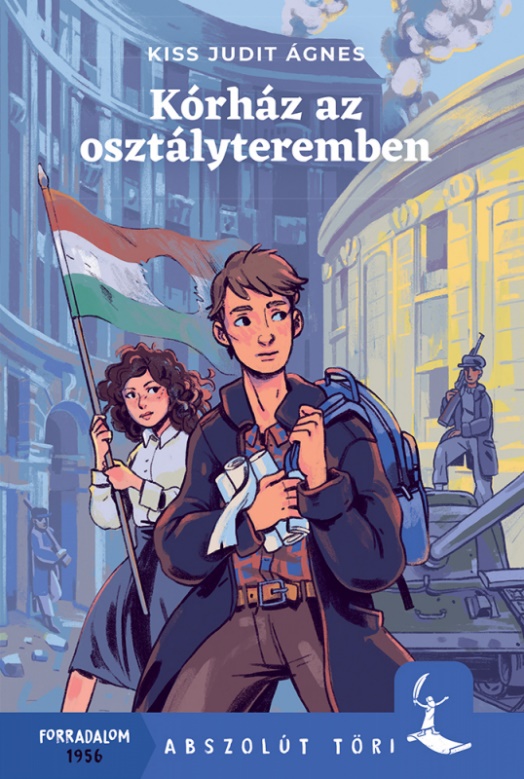 legnépszerűbb könyveink lányoknak
Leiner Laura könyvek
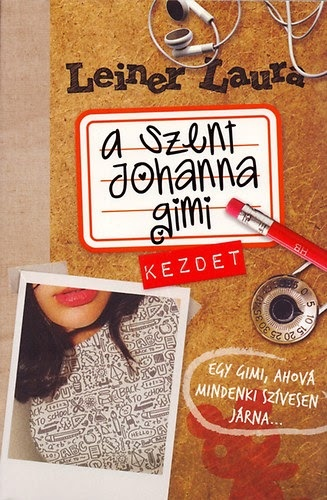 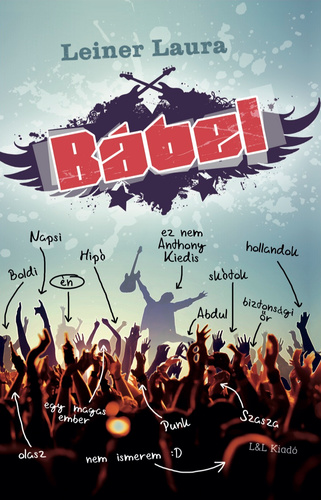 Gimis élet
Szerelem
Barátság
Buli
Tábor
Zene
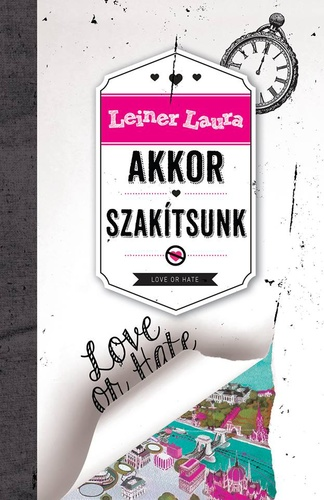 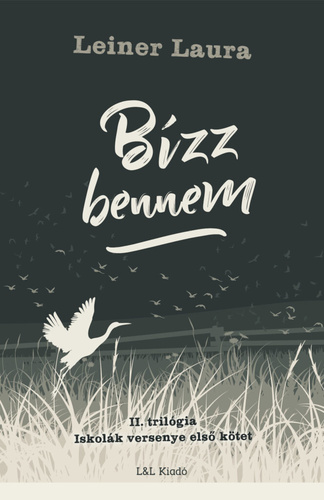 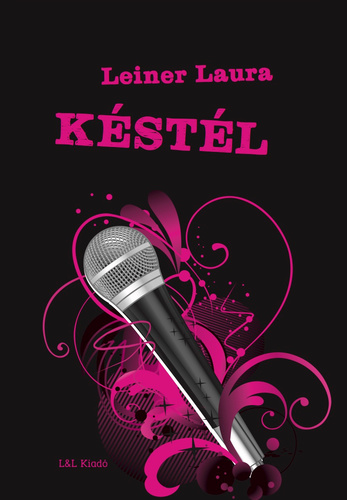 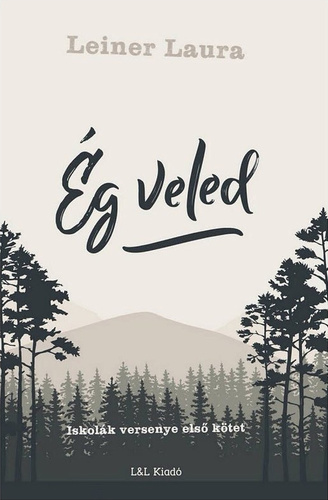 legnépszerűbb könyveink lányoknak
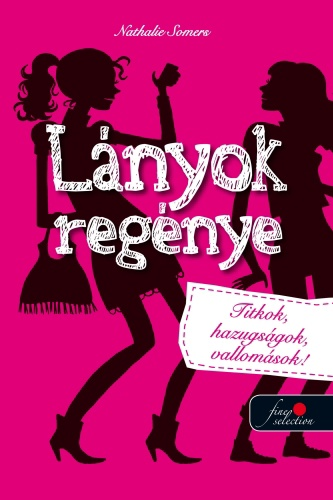 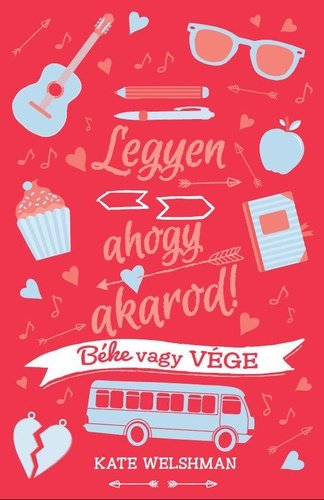 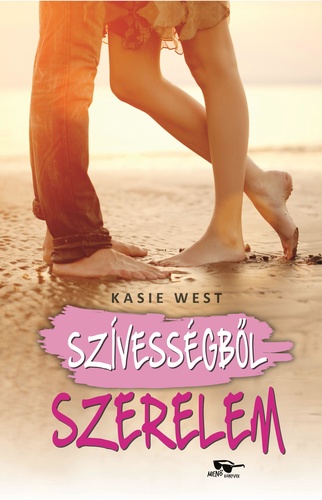 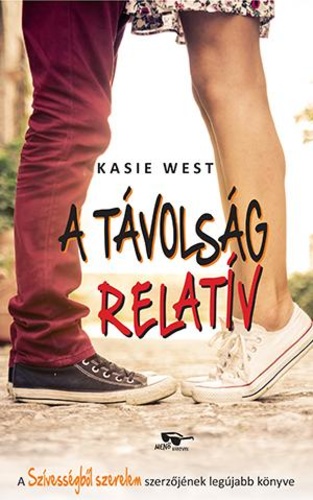 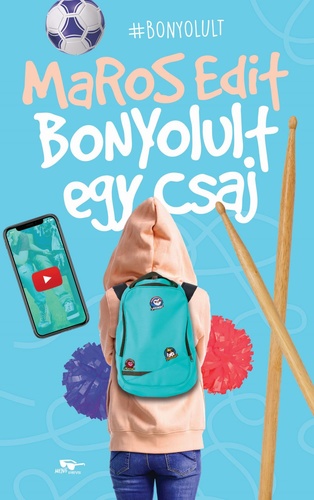 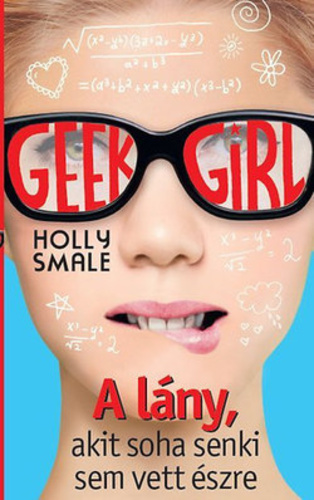 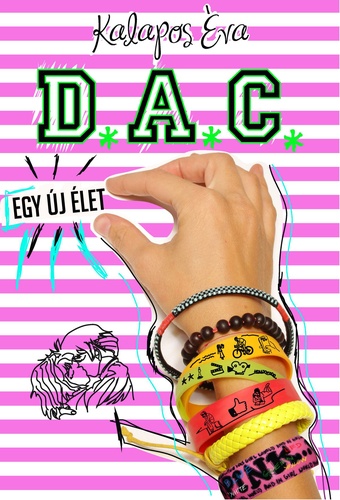 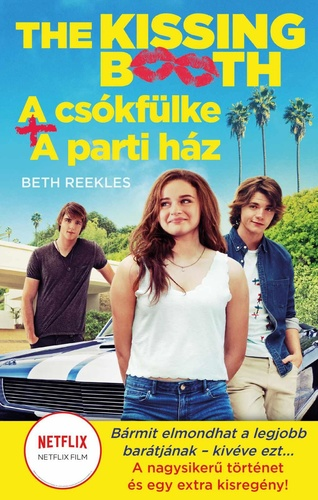 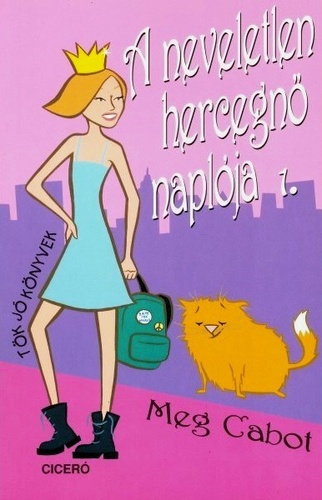 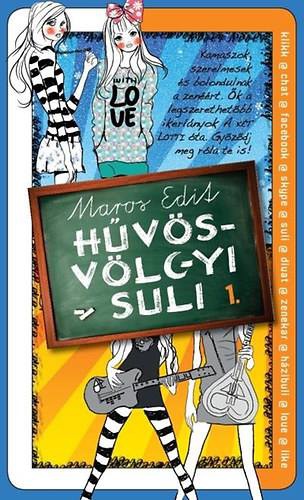 Sorsfordító történetek
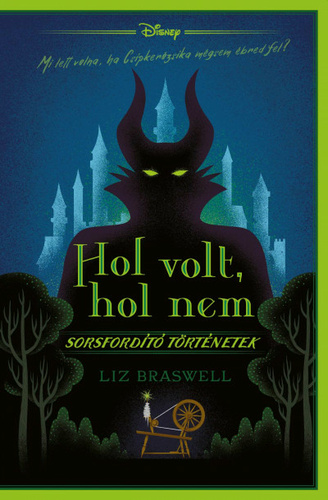 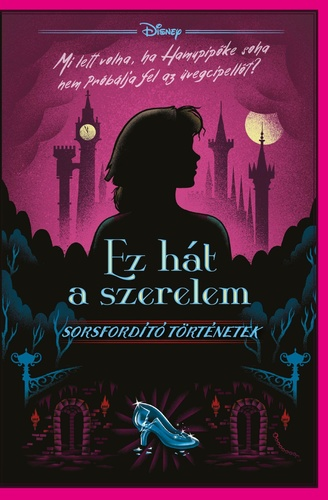 A Manókönyvek Disney sorozata
A népszerű Disney mesék “mi lett volna ha” verziója
https://manokonyvek.hu/
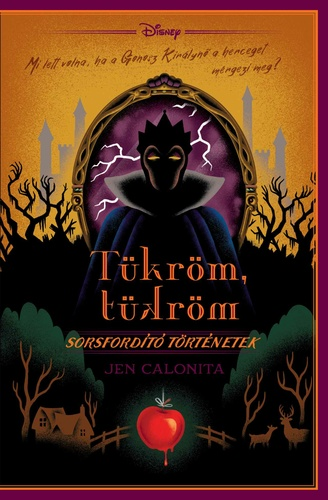 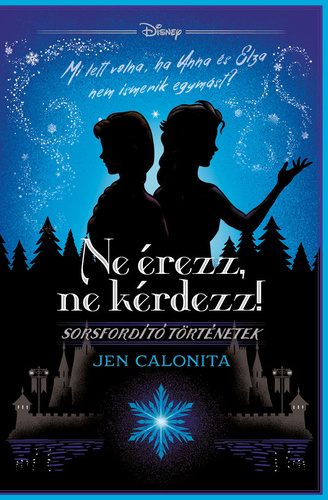 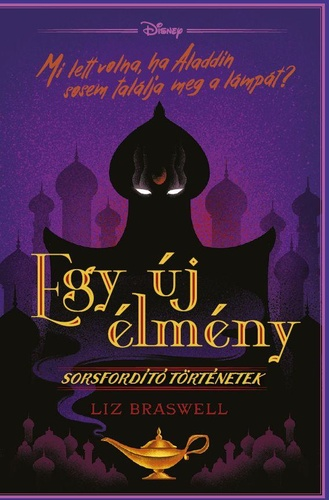 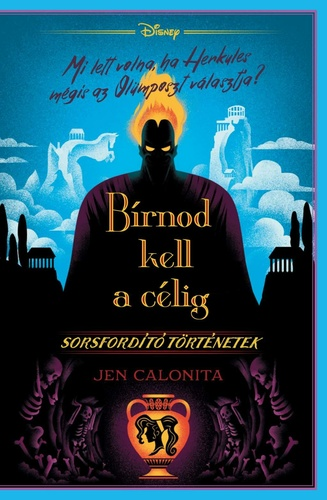 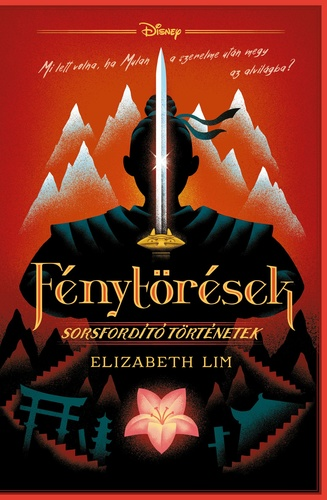 Gonosztevők
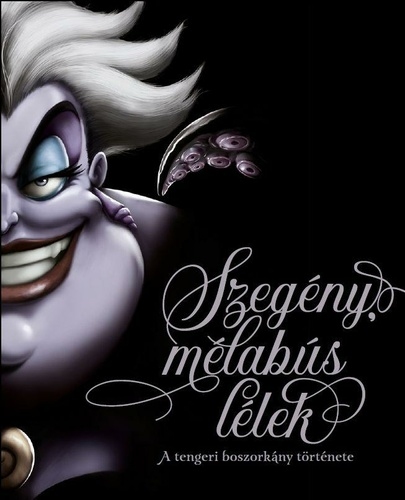 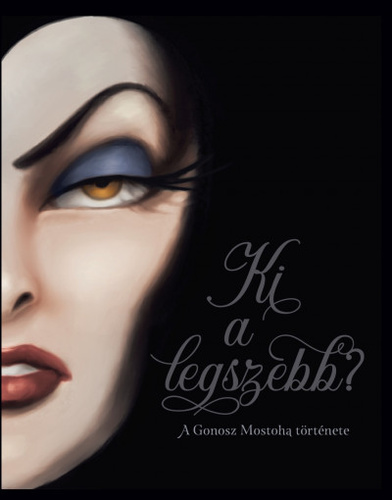 A Manókönyvek Disney sorozata
Az ismert mesék szereplőinek lehetséges háttér sztorija
https://manokonyvek.hu/
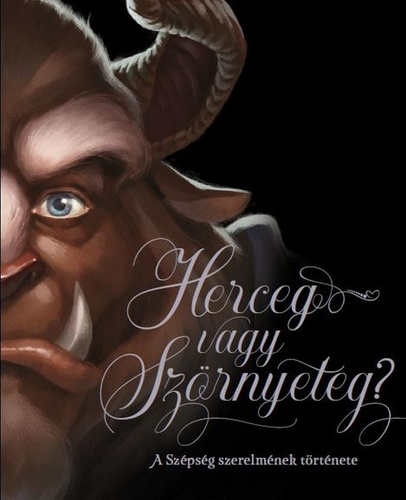 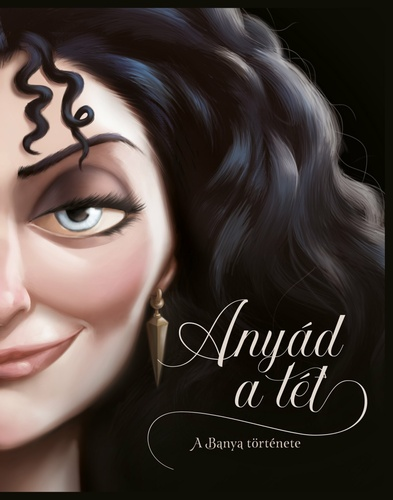 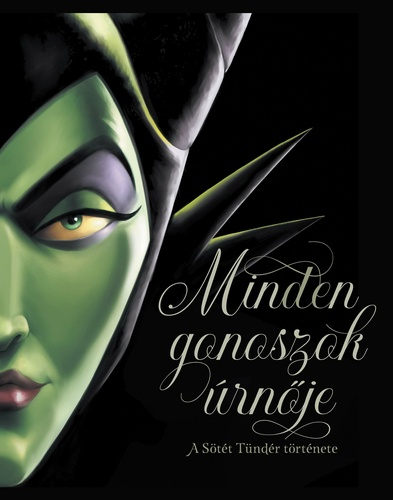 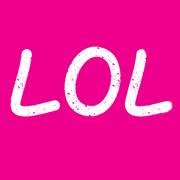 14 éven felülieknek
https://mora.hu/
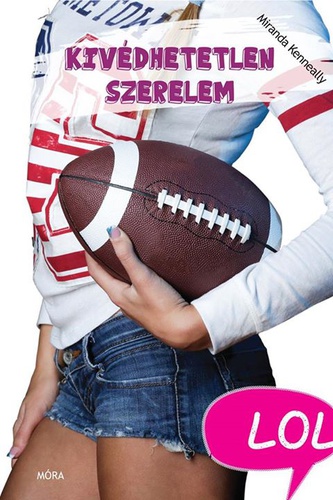 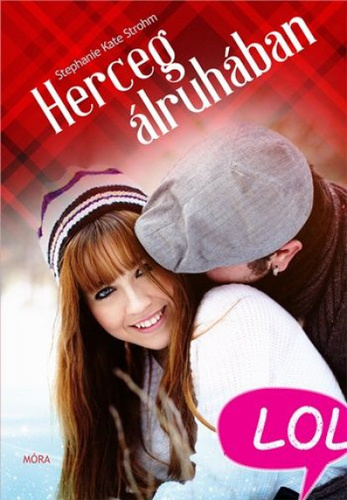 LOL= vicces, röhejes, szánalmas, nagyon tetszik
belevaló, hétköznapi csajok
vicces, időnként meg persze romantikus pillanatok
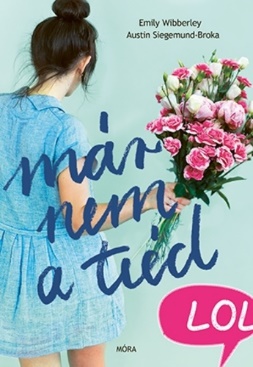 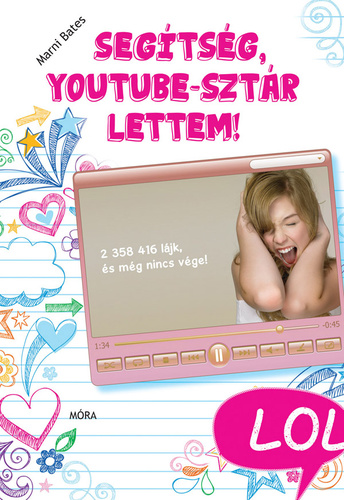 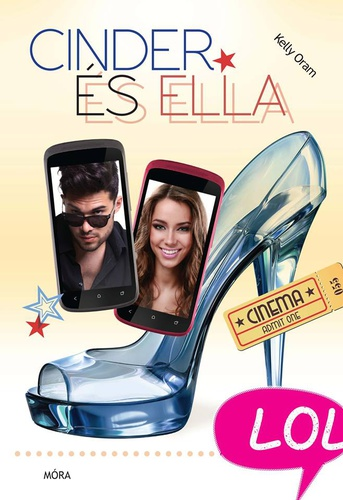 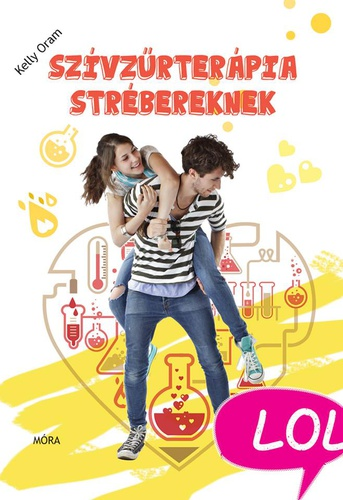 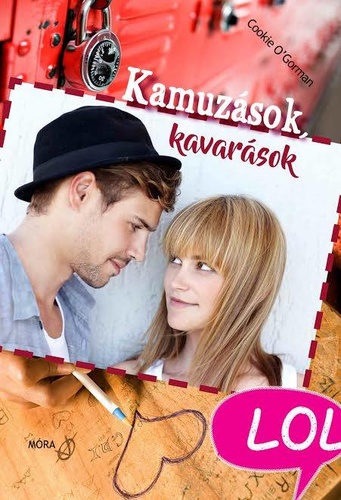 Vörös pöttyös könyvek
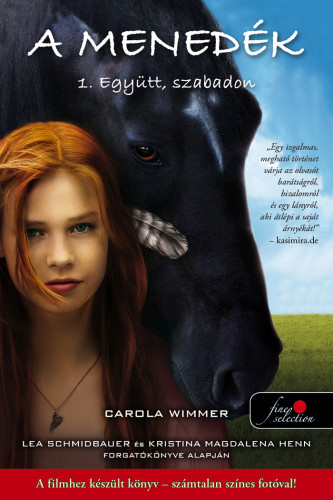 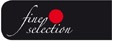 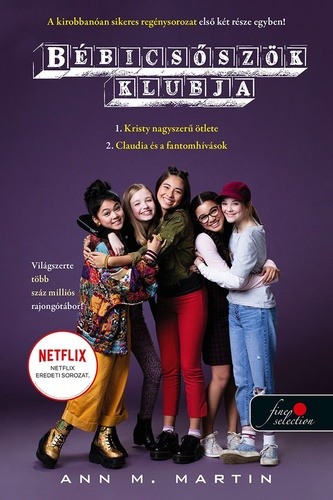 https://konyvmolykepzo.hu/
Általában romantikus és fantasy 
Központi téma a főszereplő karakter és az első szerelem, vagy valamilyen megpróbáltatás, amivel először szembesül
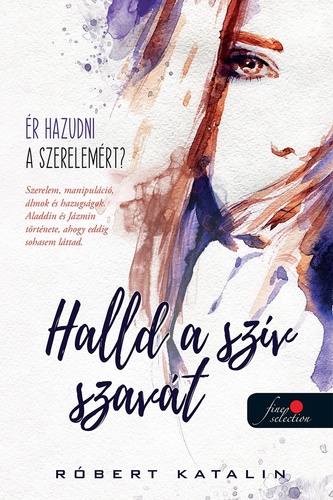 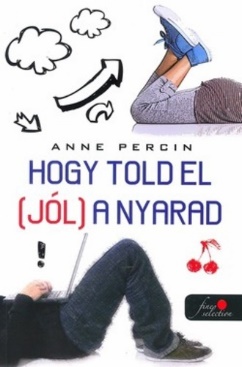 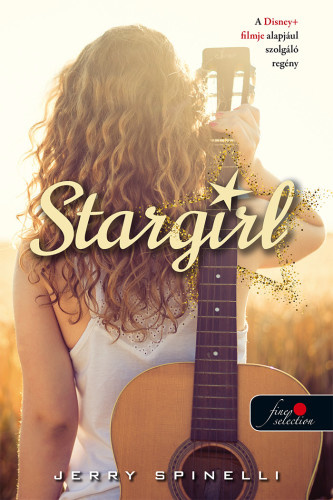 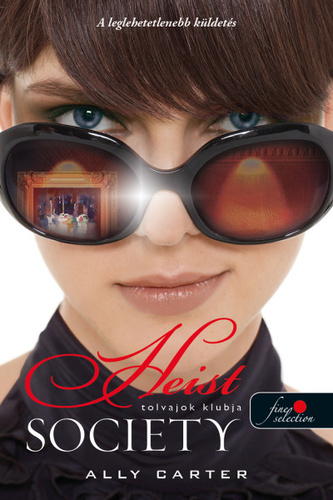 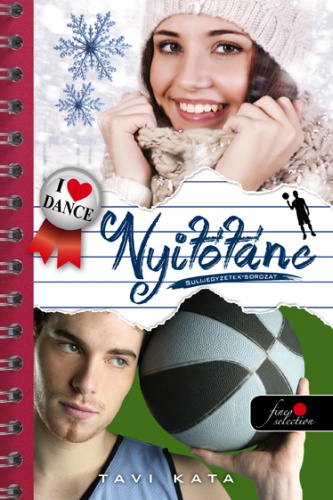 Álom
Átok
Japán
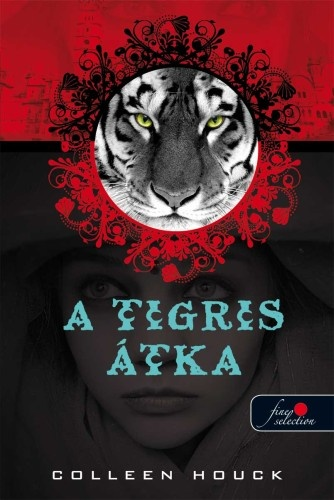 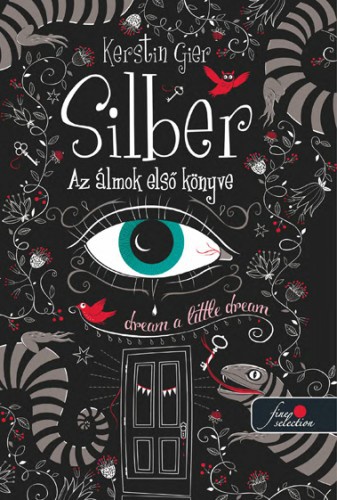 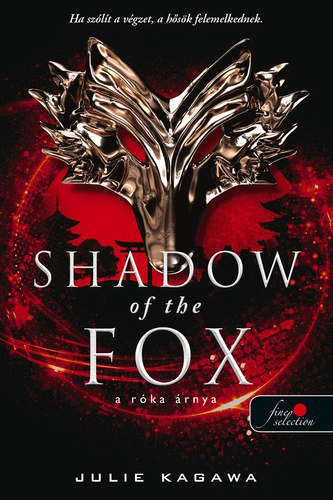 Időutazás
Boszorkány
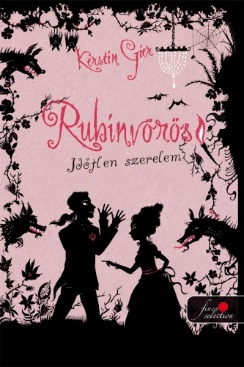 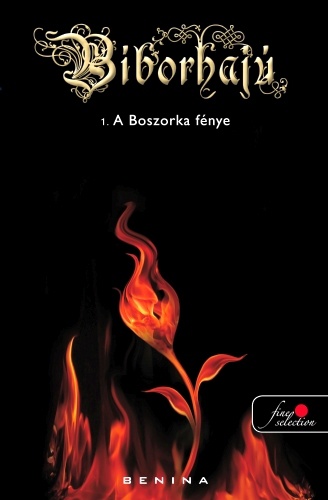 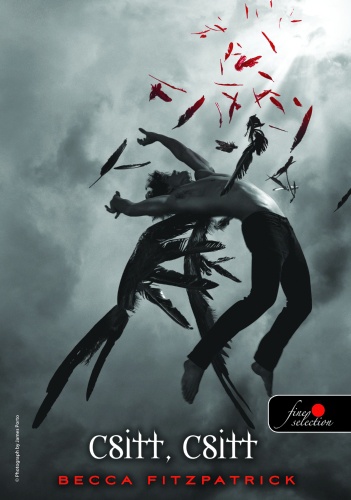 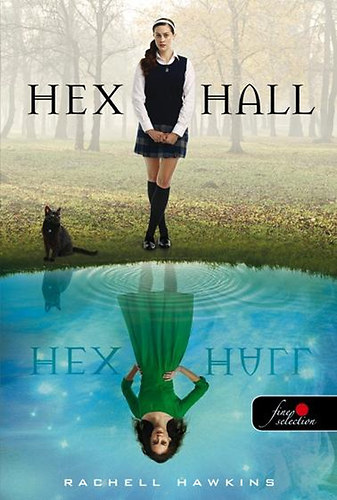 Démon
Angyal
Kaméleon könyvek
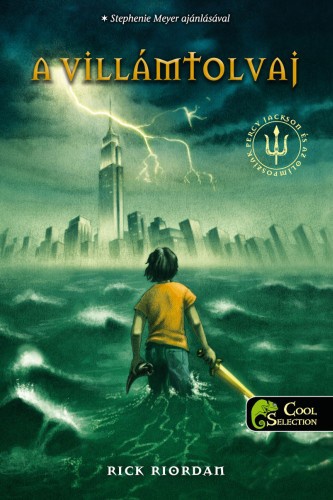 Erő
https://konyvmolykepzo.hu/
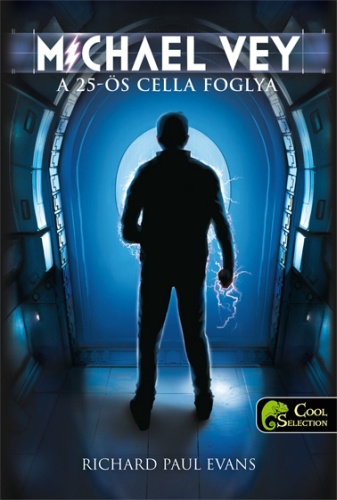 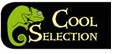 Akció
Rejtély
Kaland
Fiúknak
Fantasy
Olimposz
Portál
Yoda
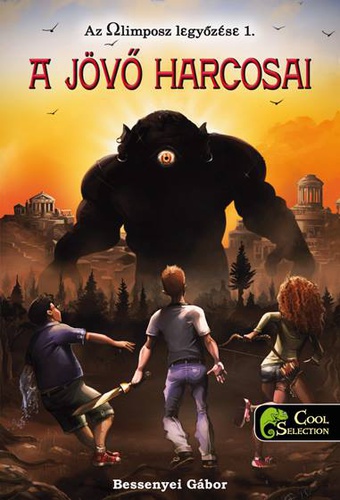 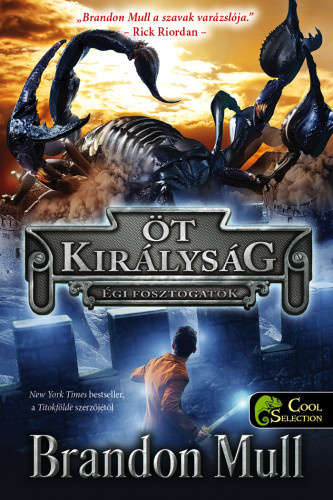 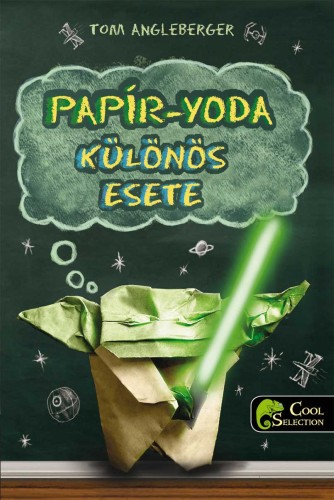 Mitológia
Népszerű fantasy könyvek
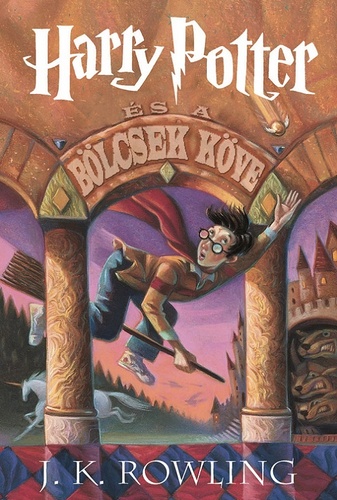 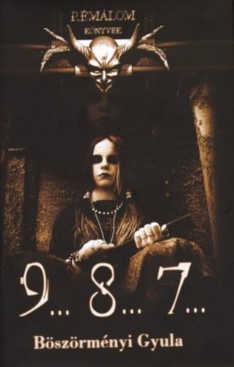 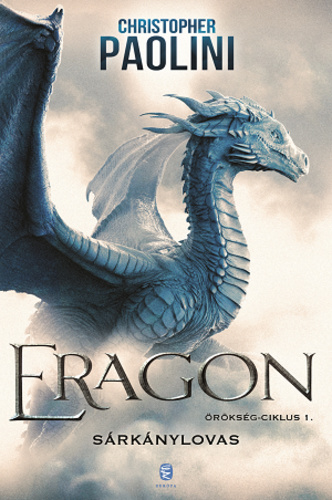 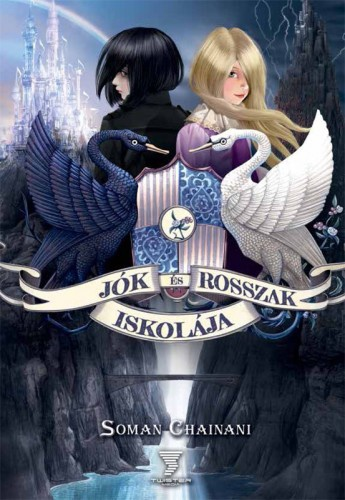 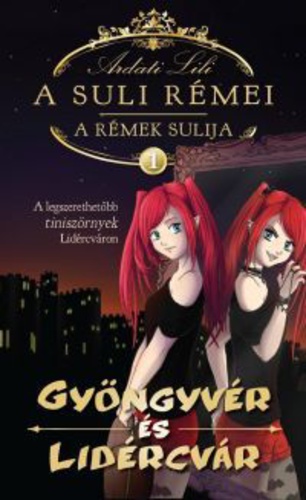 Roxfort
Démon
Vámpír
Sárkány
Mágia
Magyar könyves közösségi oldal
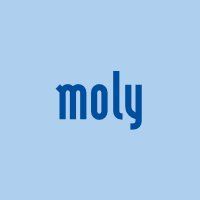 www.moly.hu
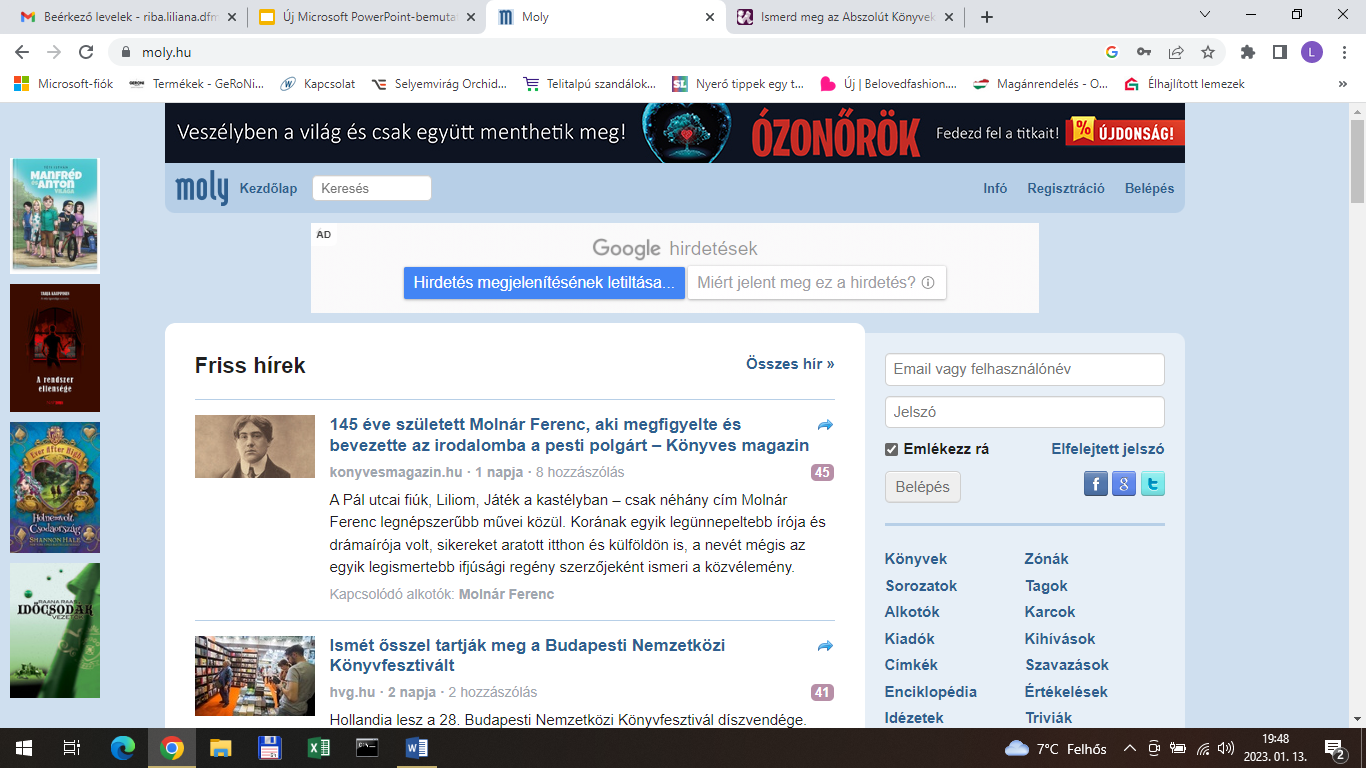 moly
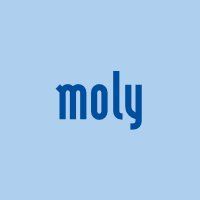 www.moly.hu
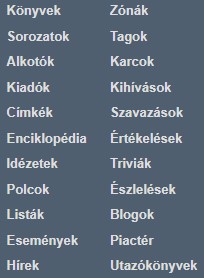 Fontos információk
Lista
Polc
Kihívás
Közösségek
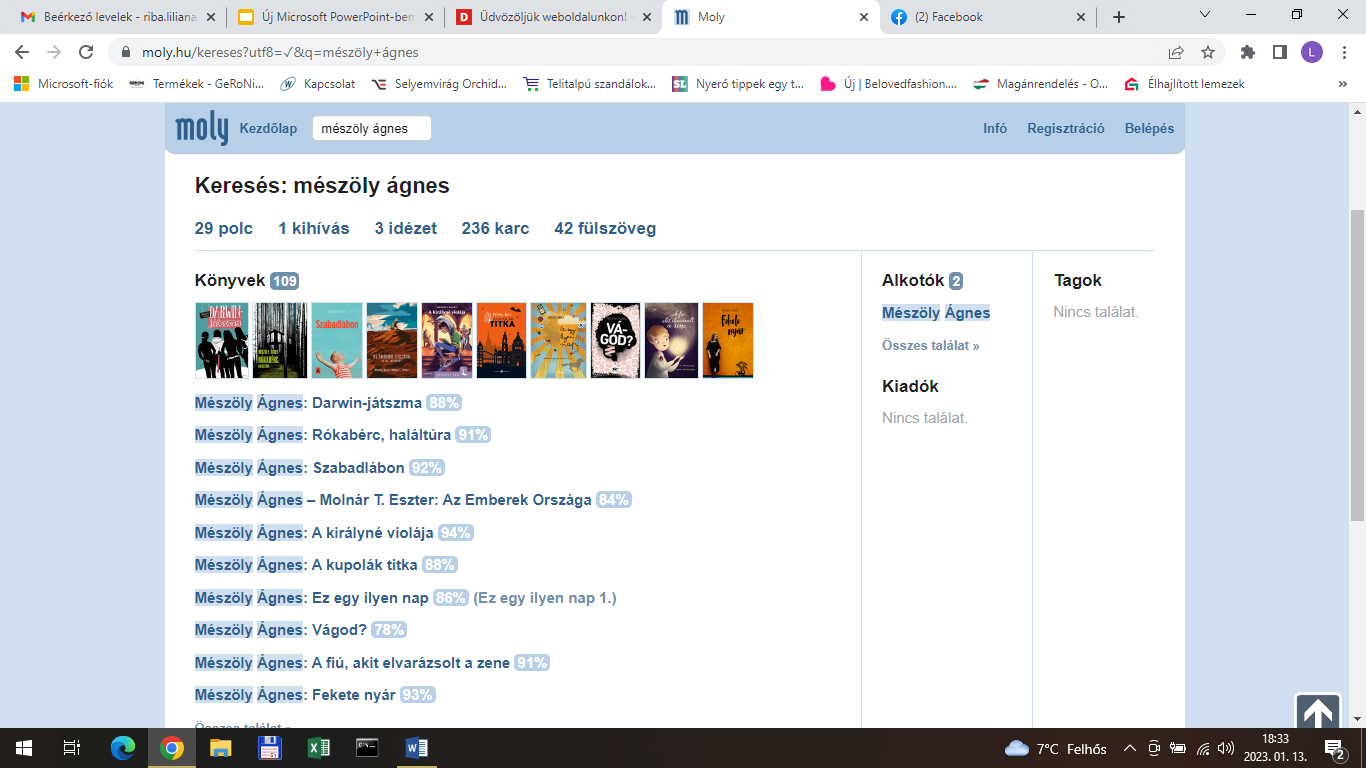 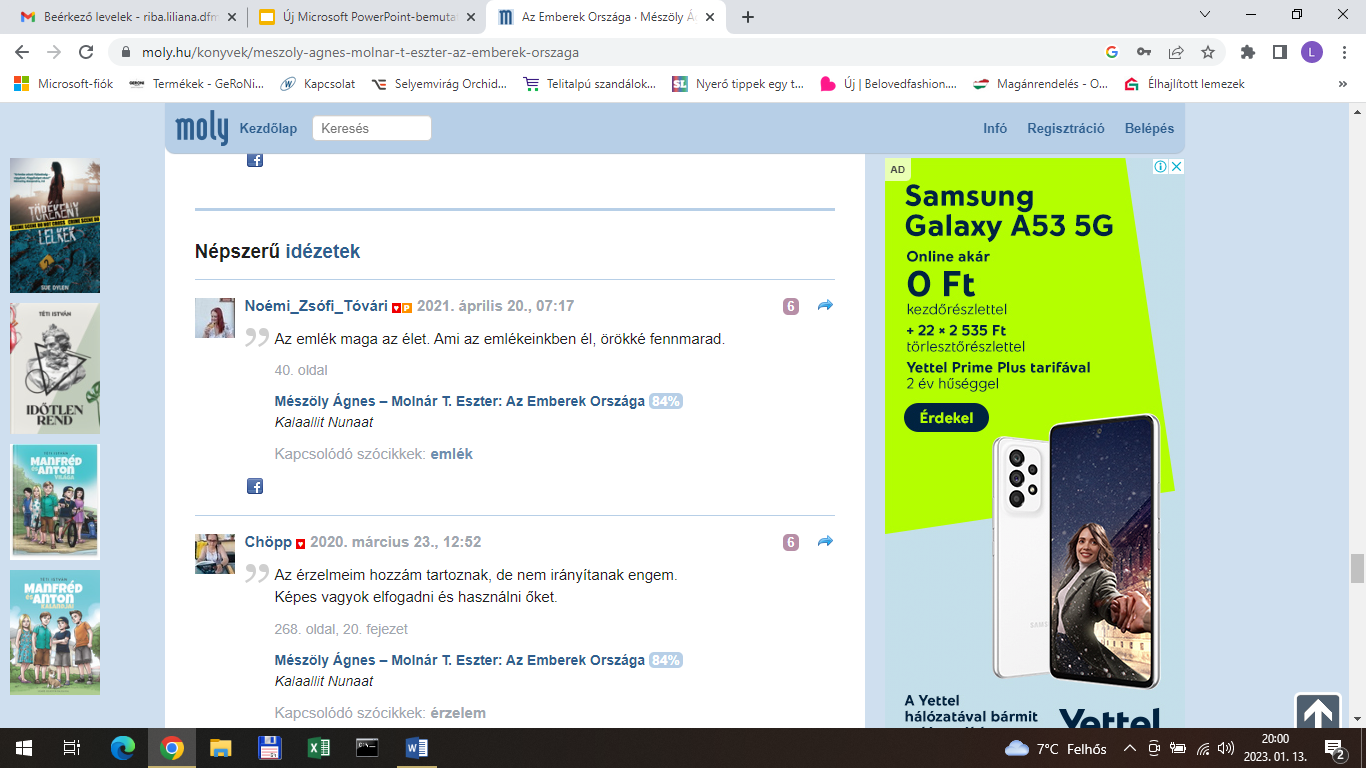 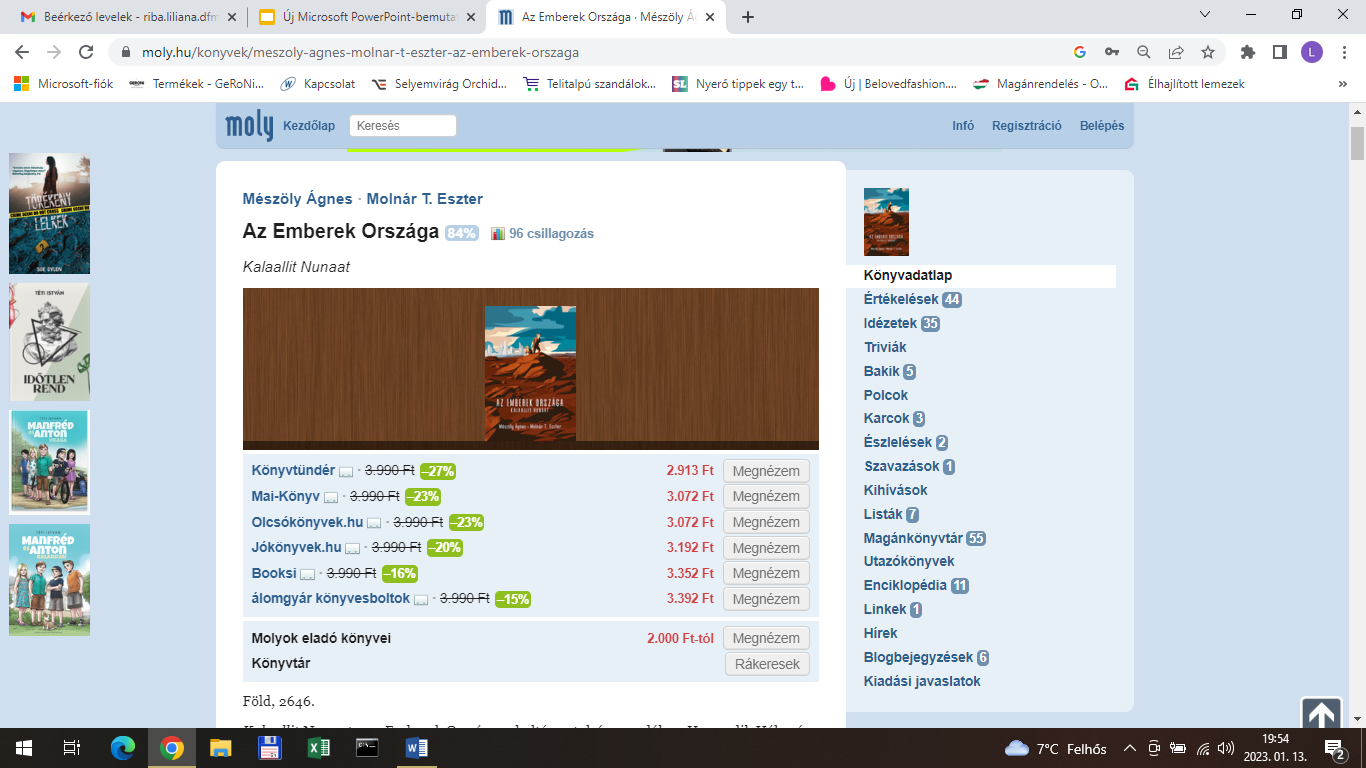 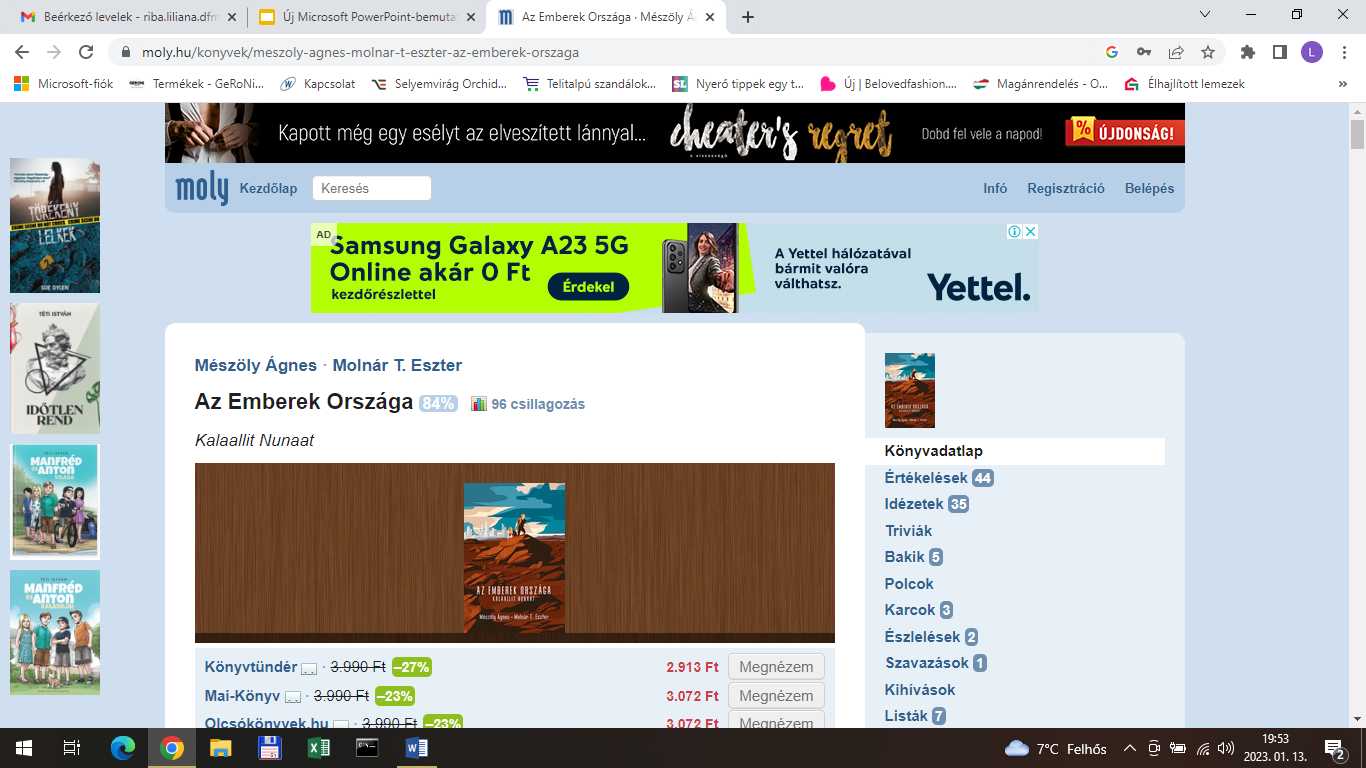 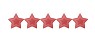 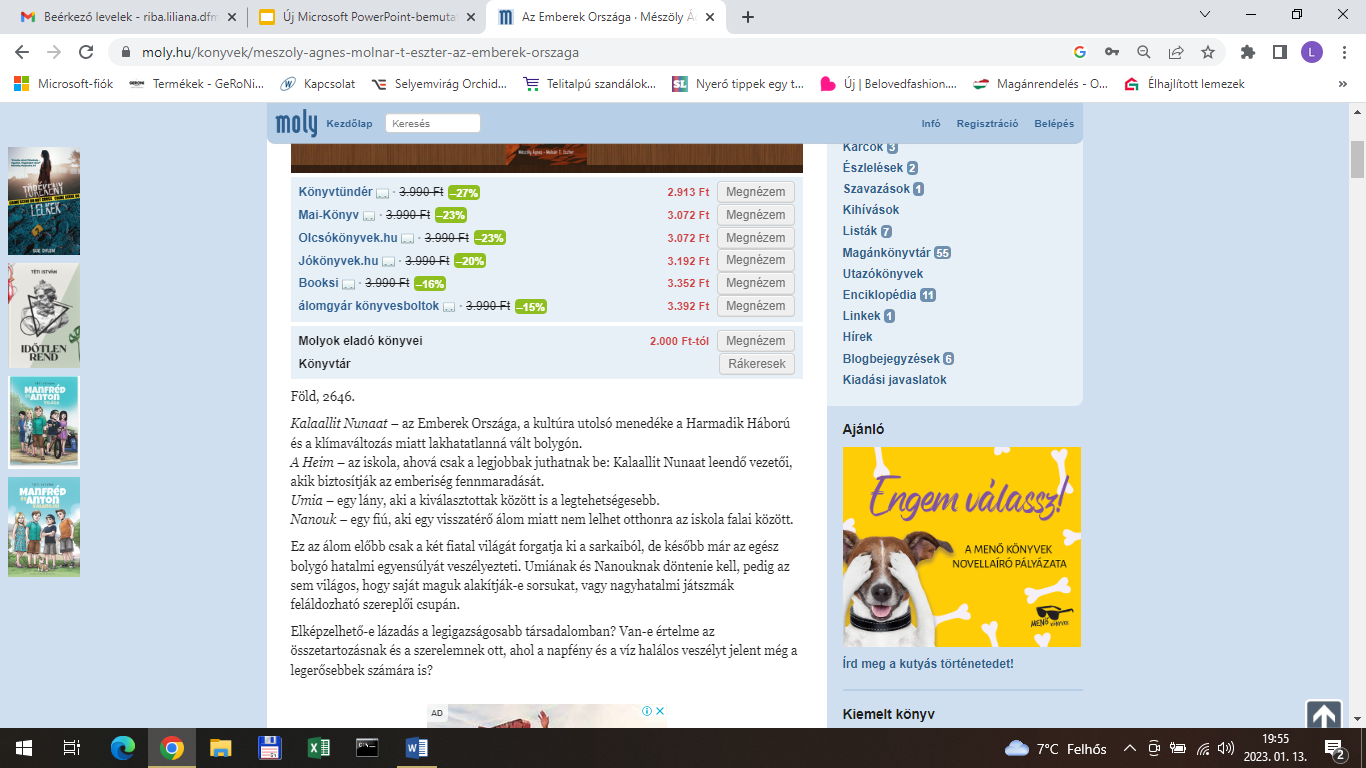 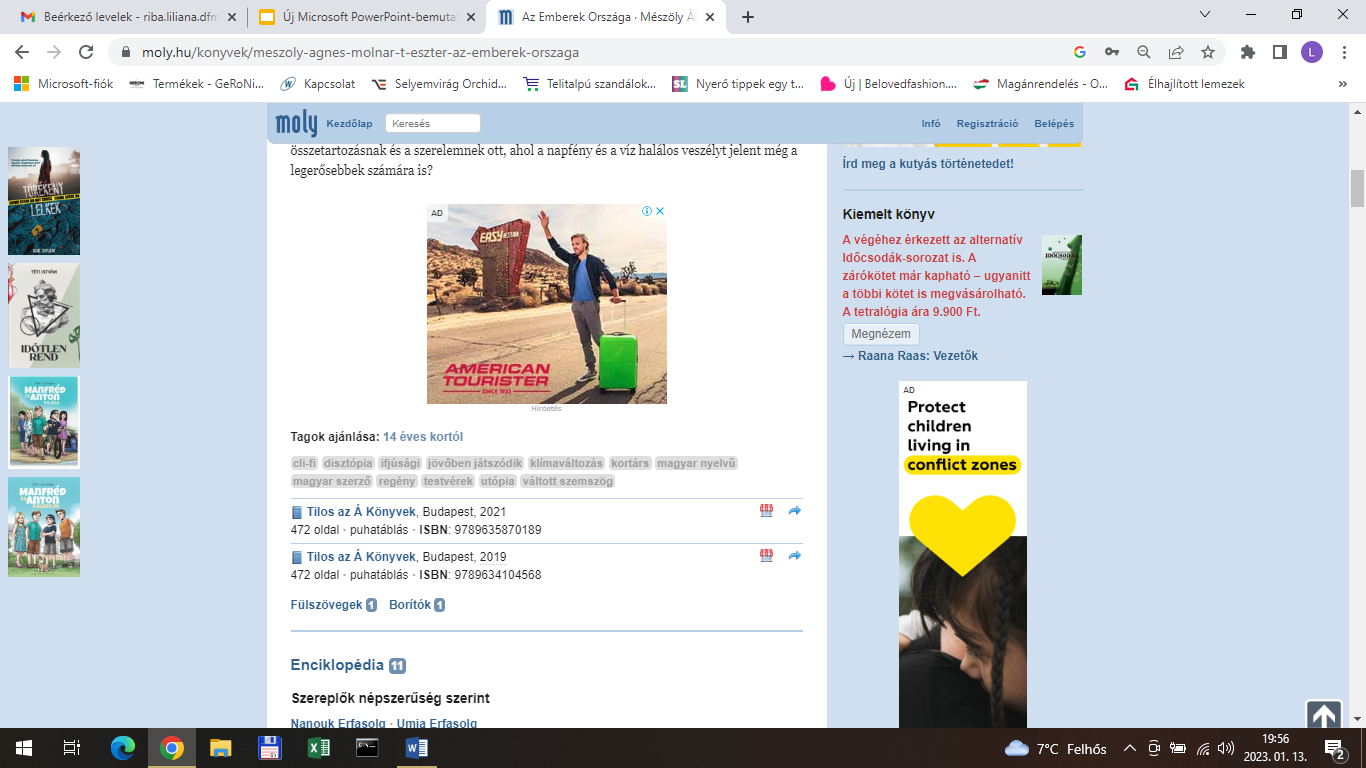 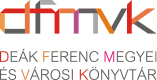 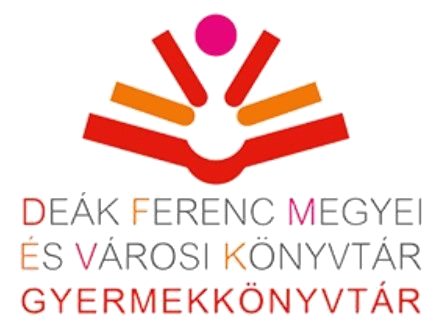 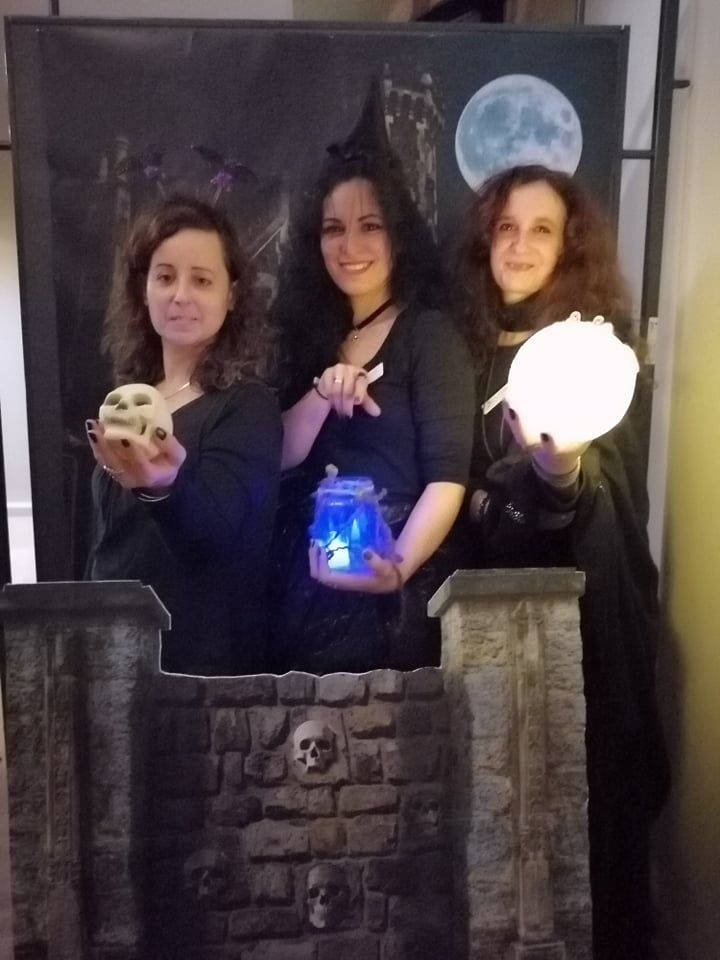 http://gyermekkonyvtar.dfmk.hu/
Köszönjük a figyelmet!